Where were you yesterday?
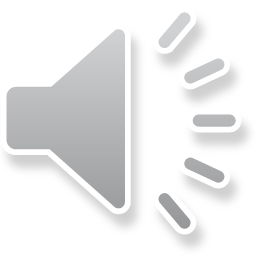 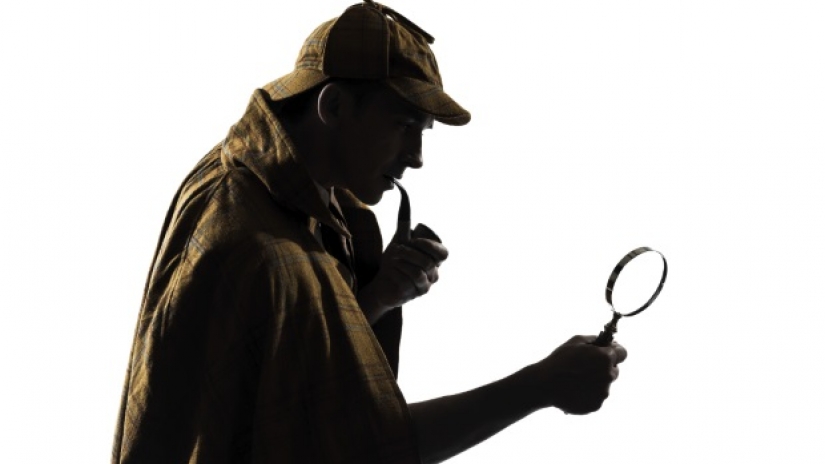 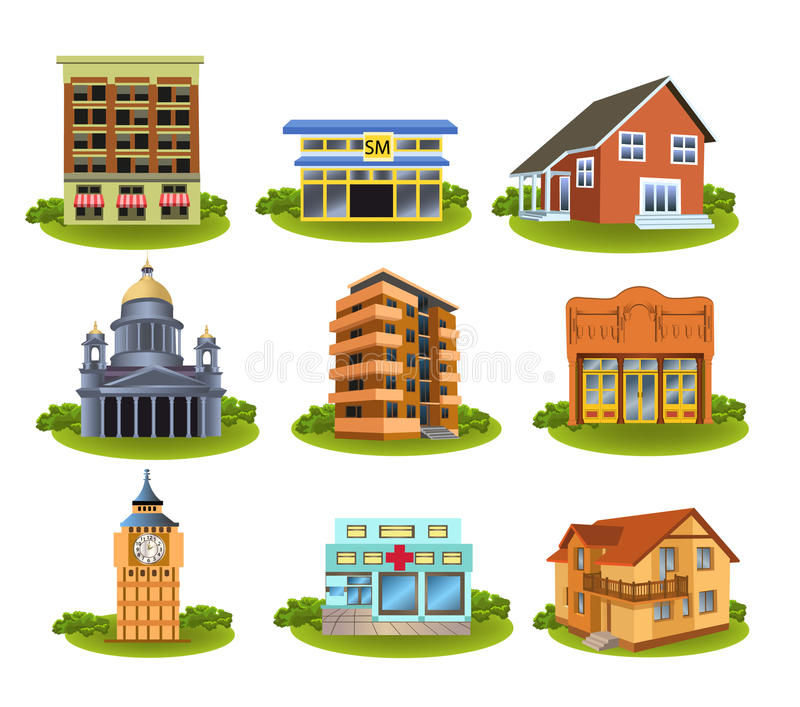 Public Places
hospital
hos∙pi∙tal
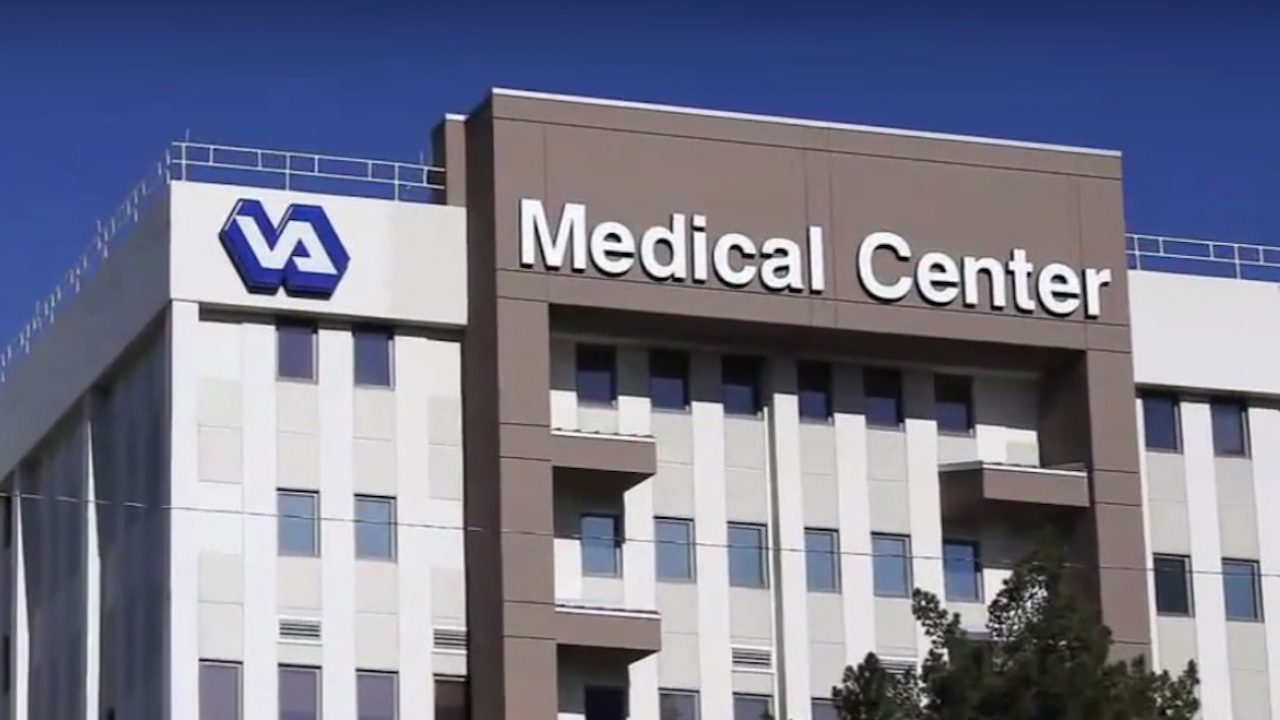 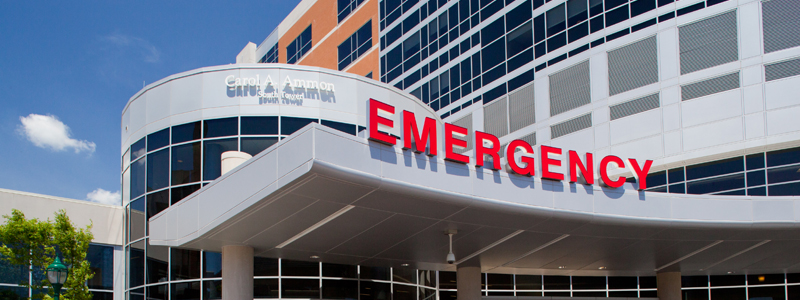 supermarket
su∙per∙mar∙ket
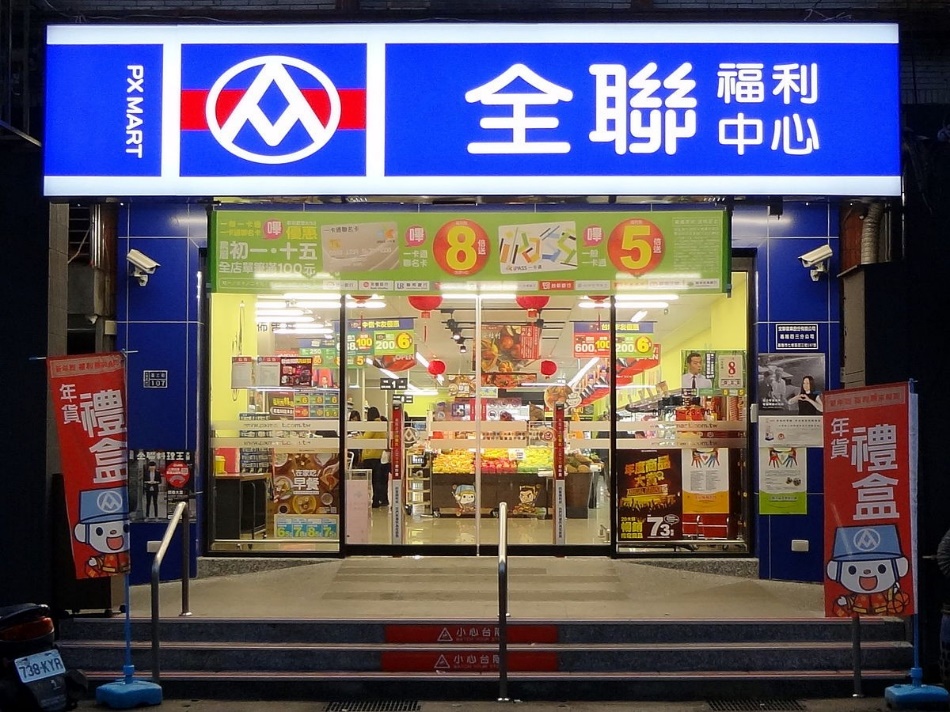 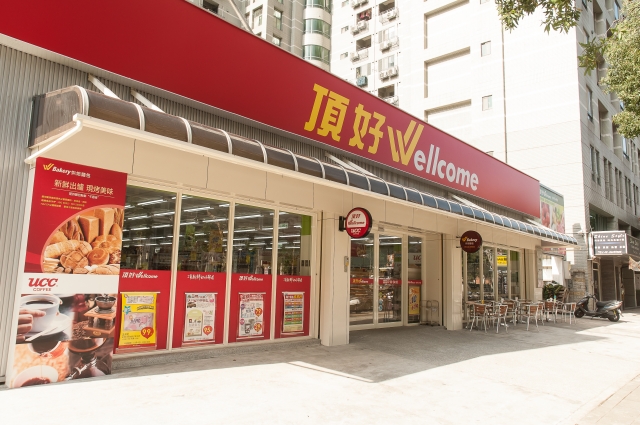 restaurant
res∙tau∙rant
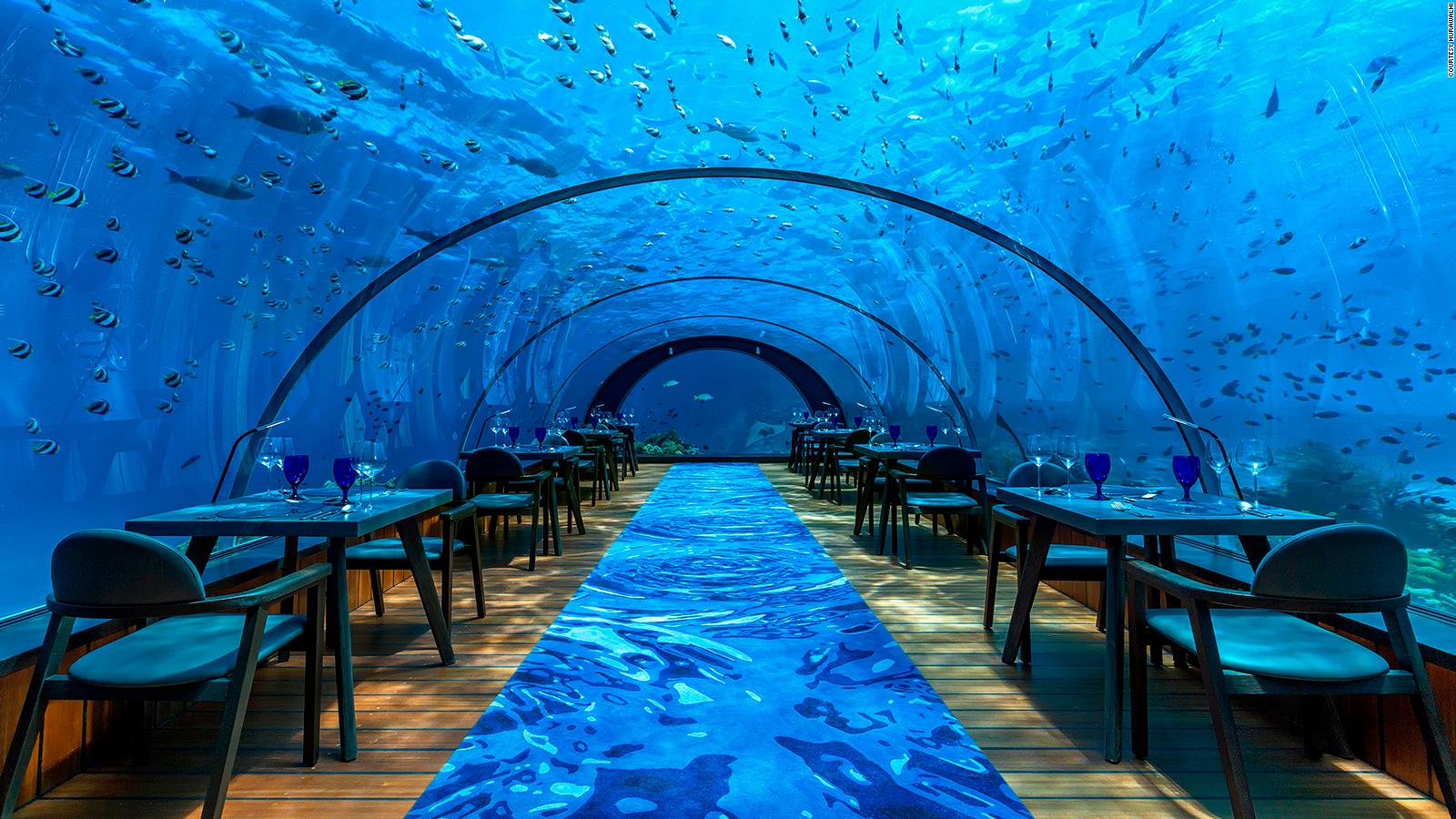 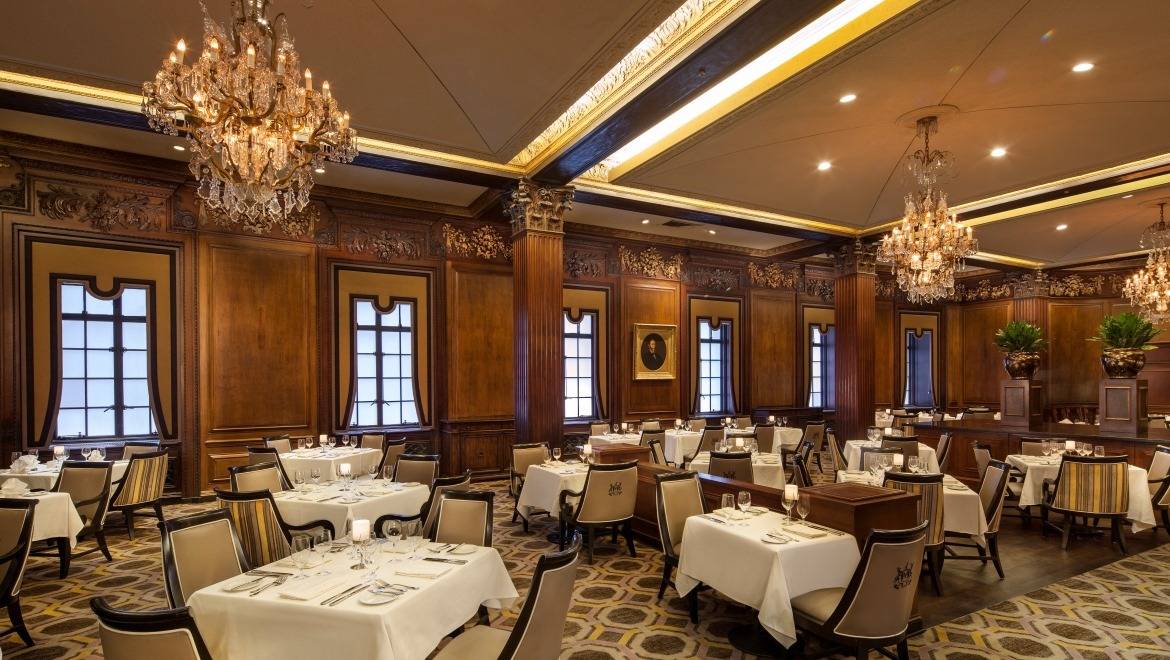 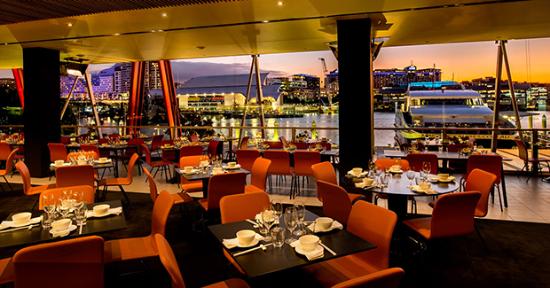 museum
mu∙se∙um
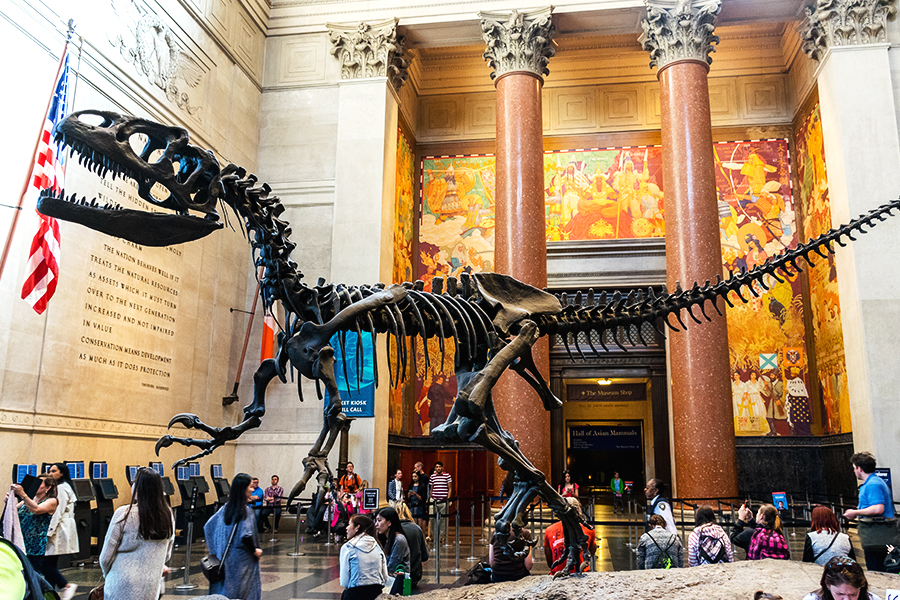 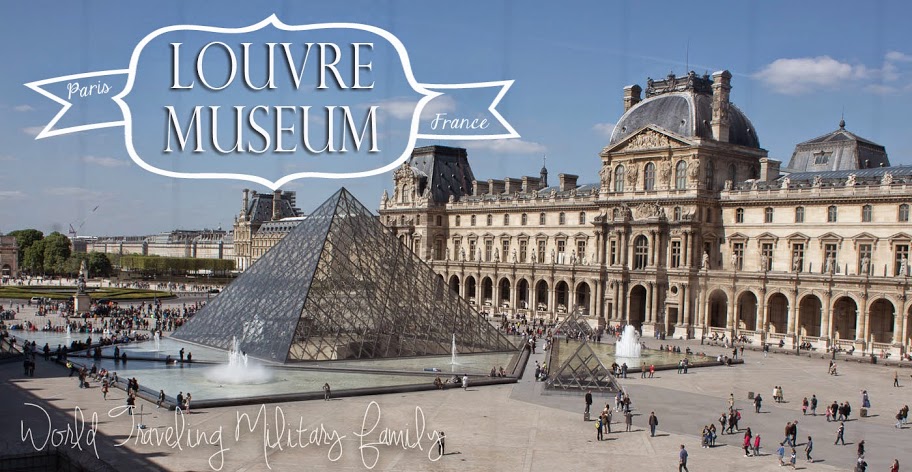 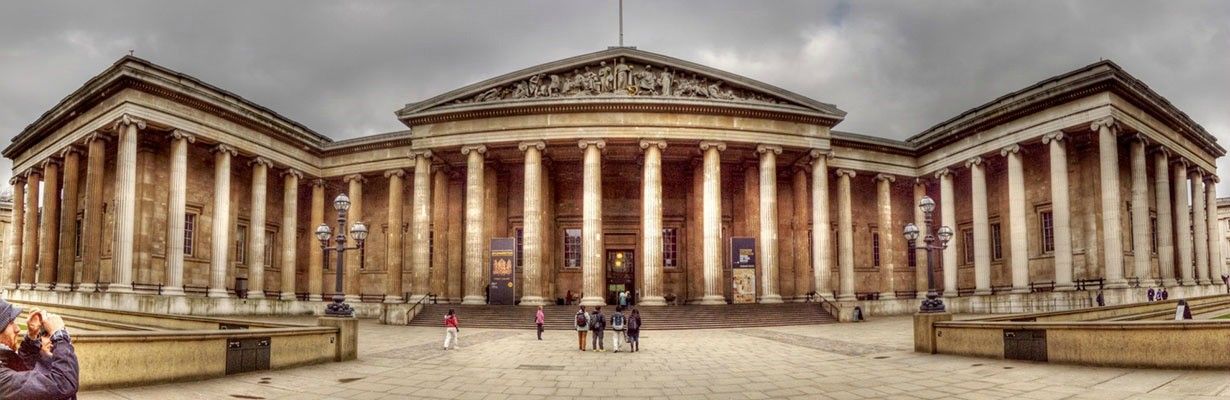 bookstore
book∙store
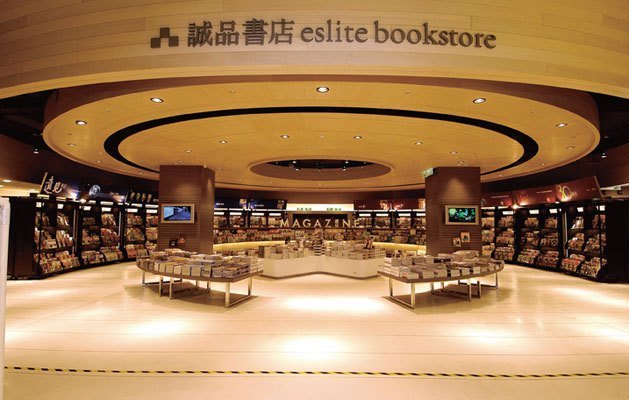 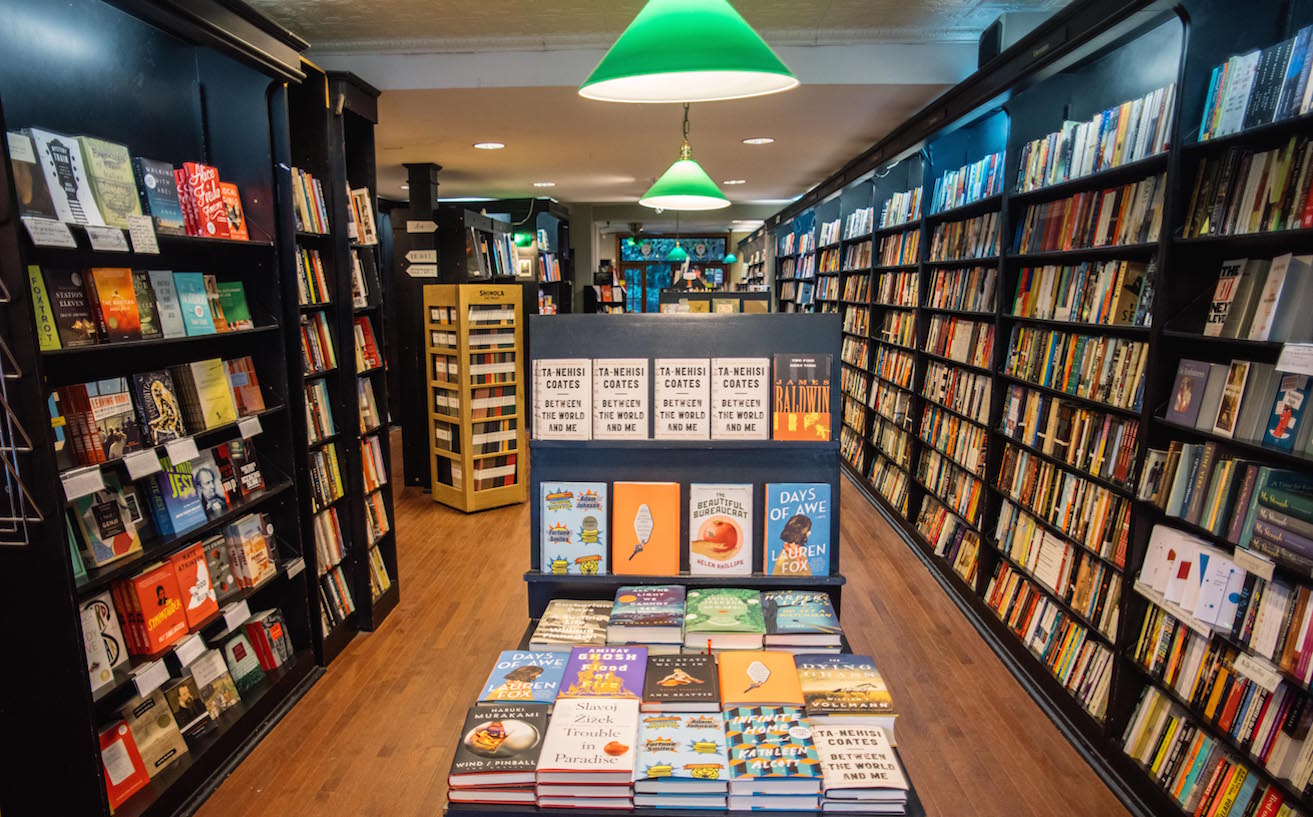 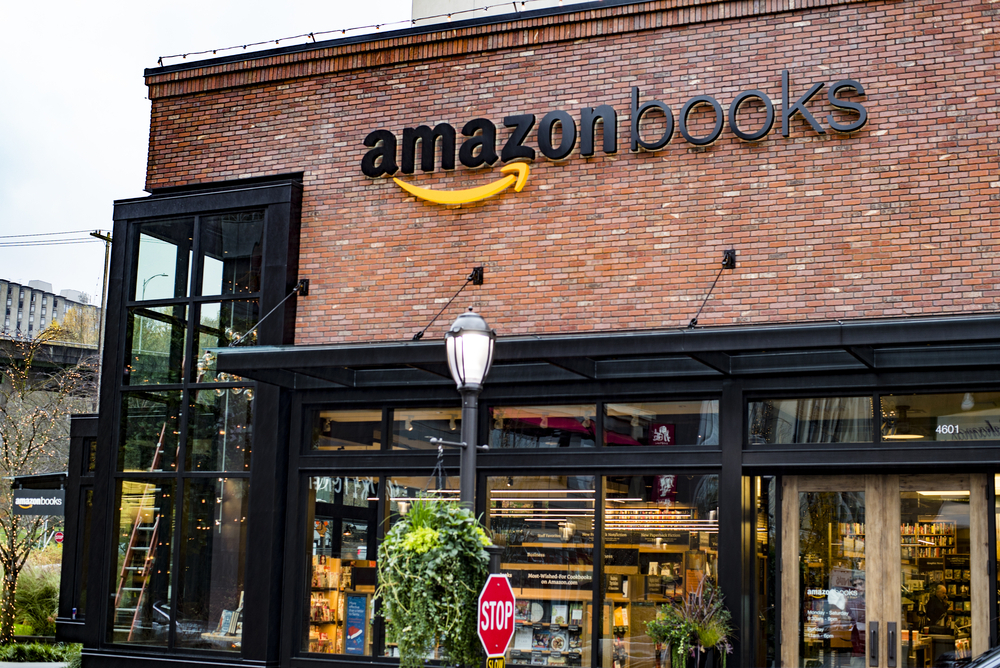 library
li ∙ bra ∙ ry
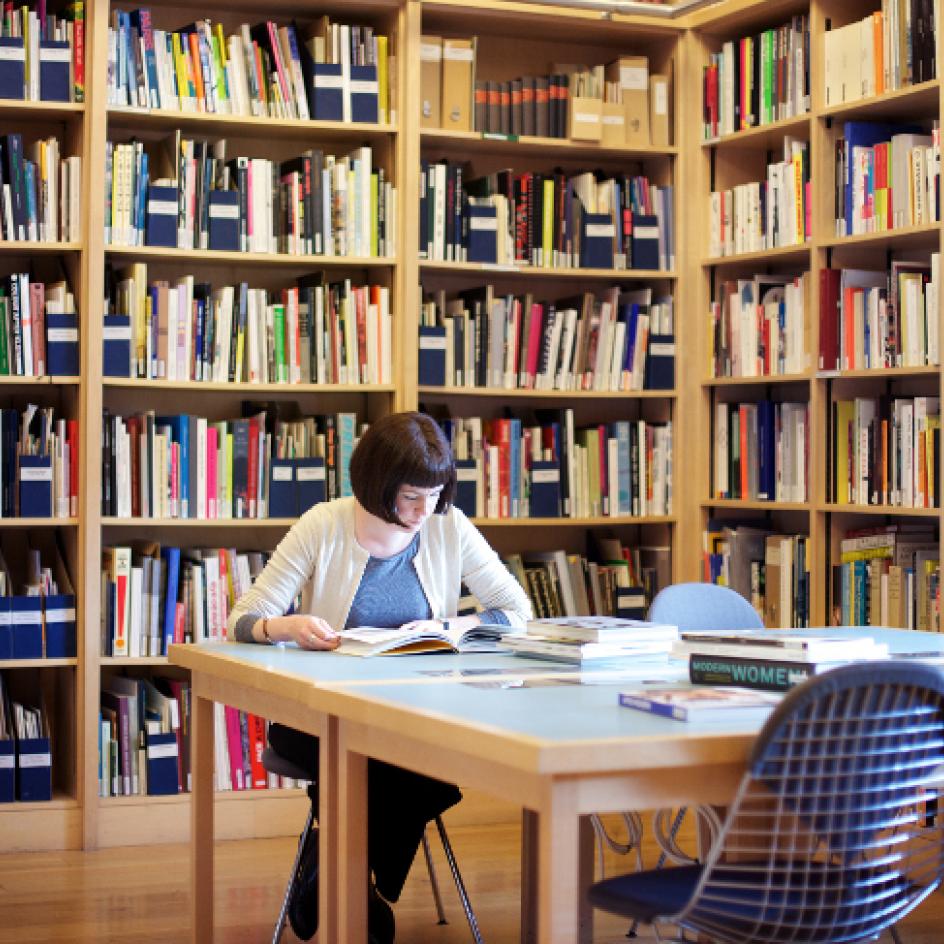 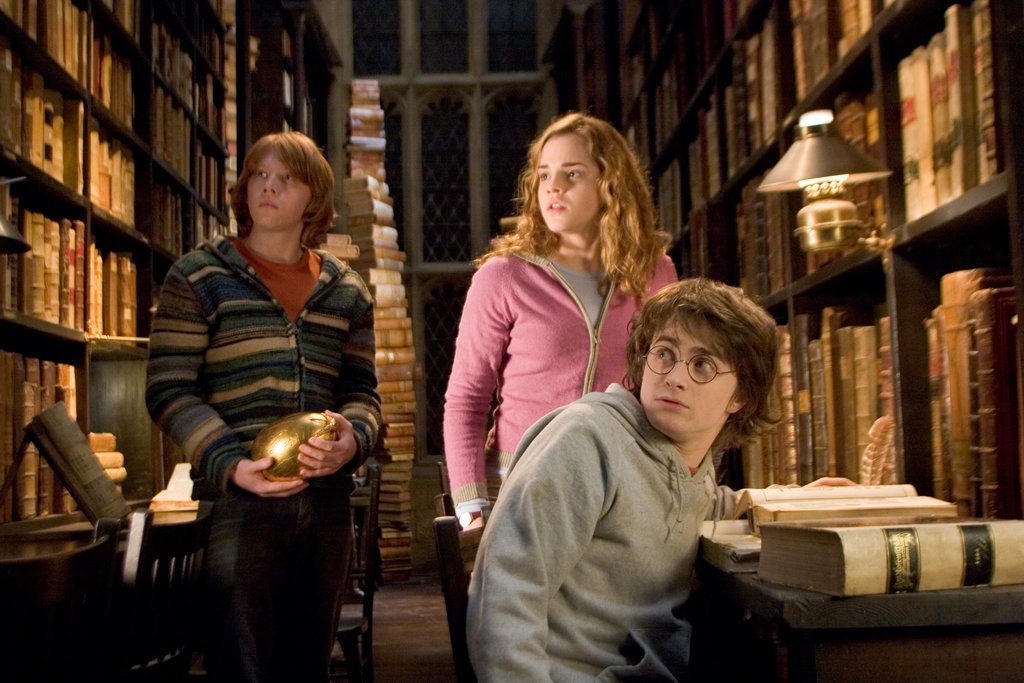 post office
post office
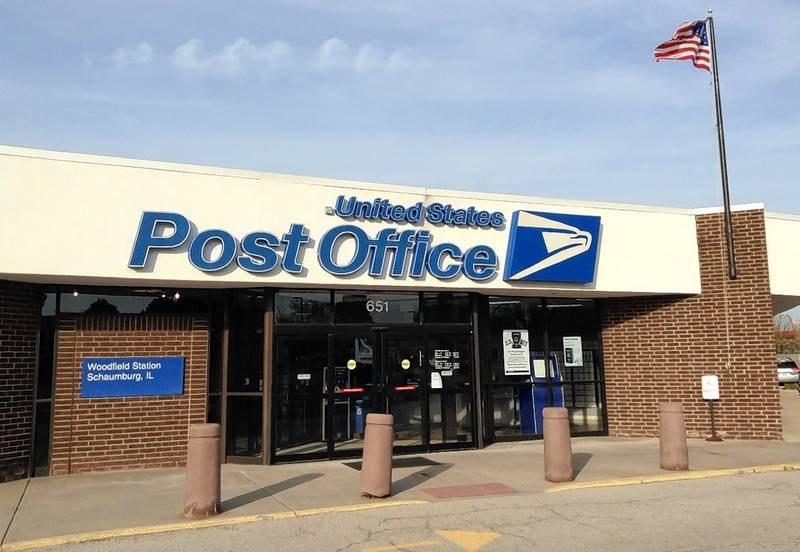 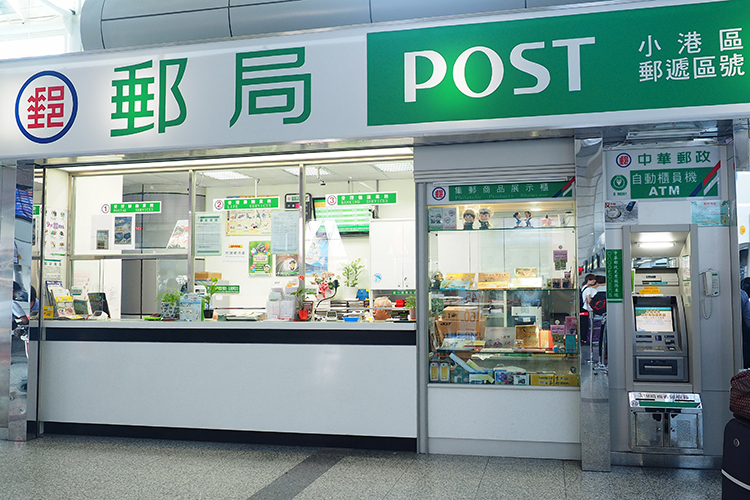 train station
train station
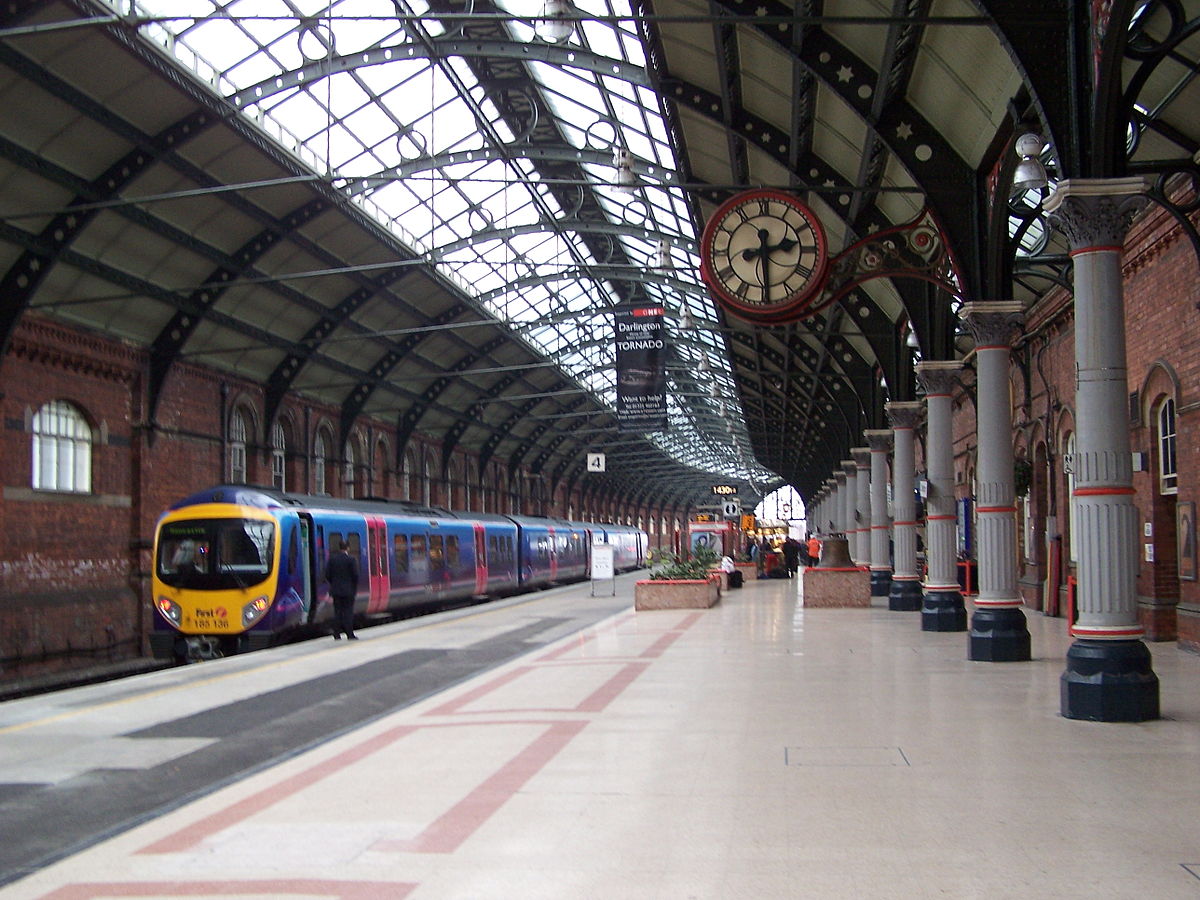 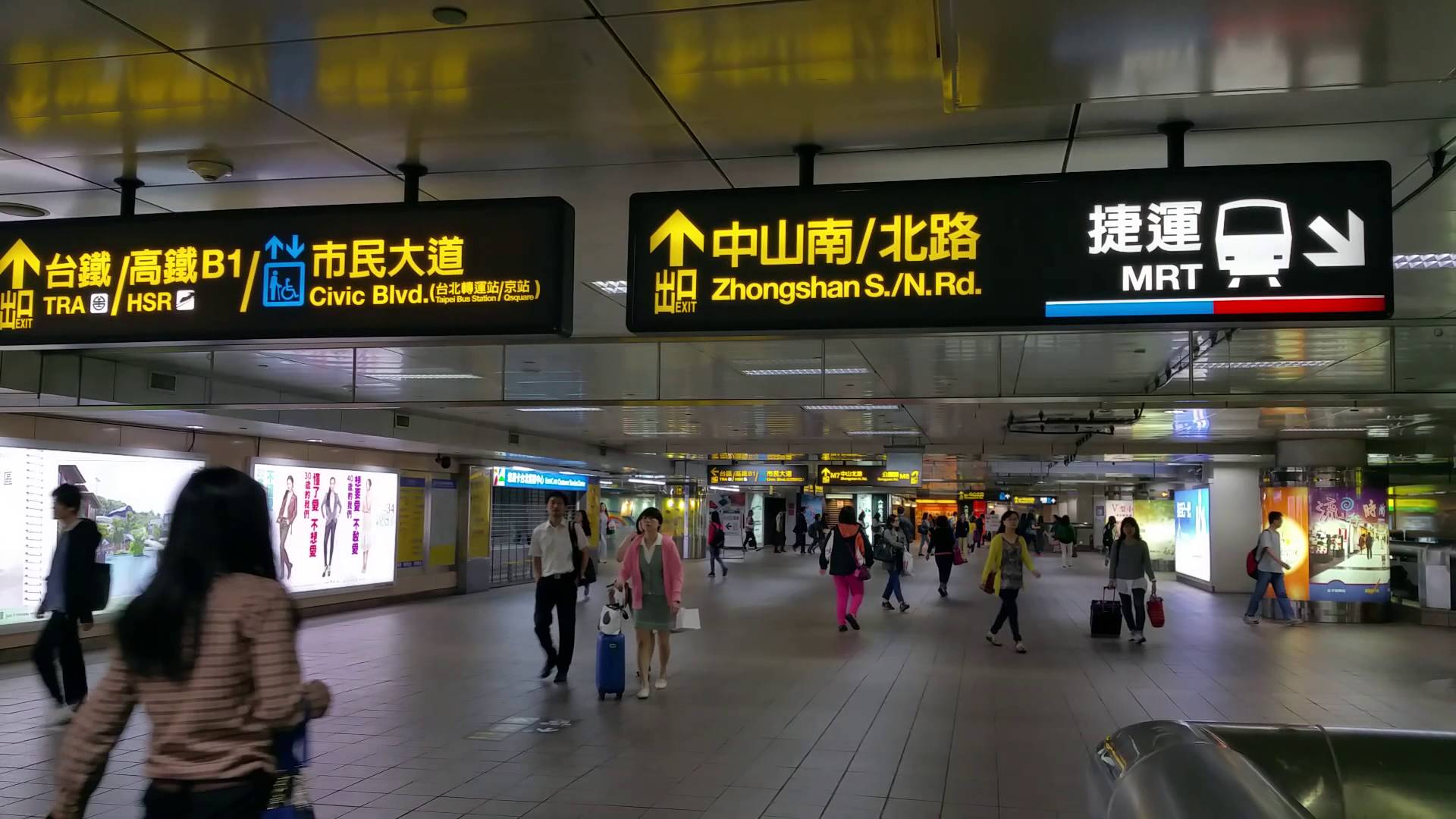 supermarket
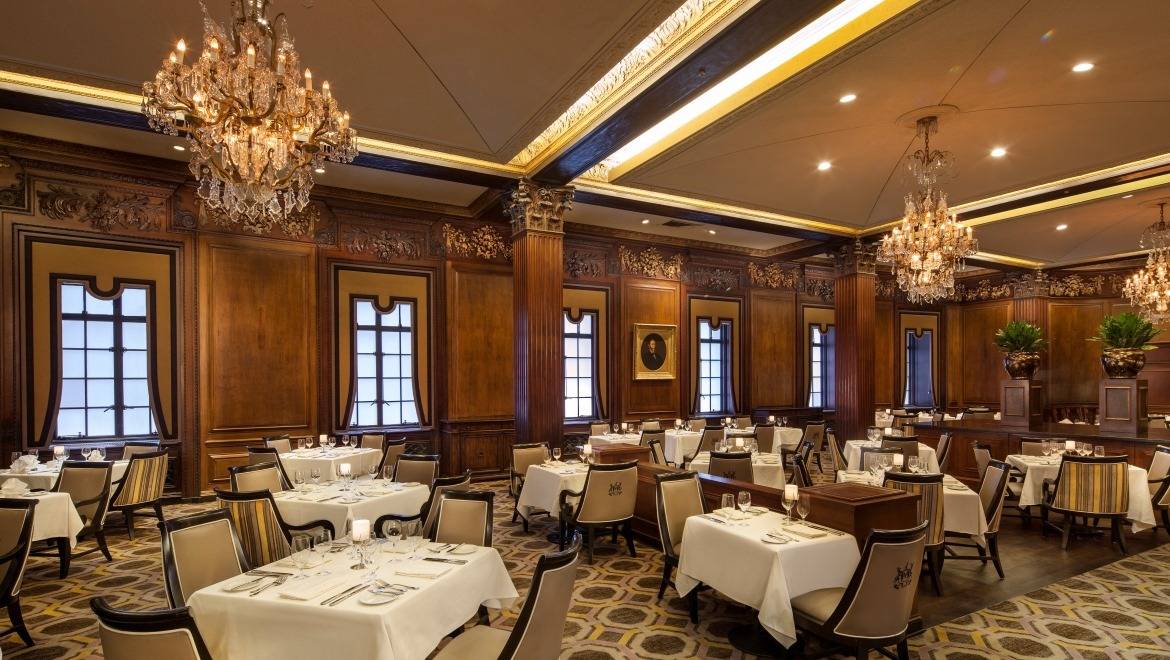 museum
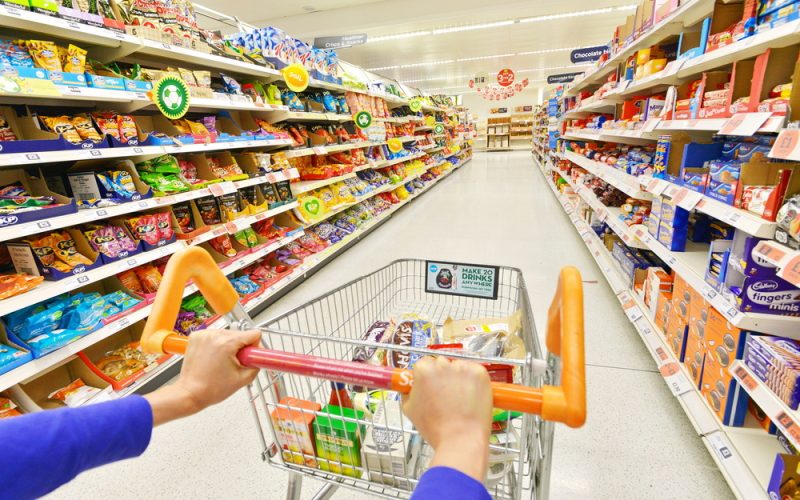 3
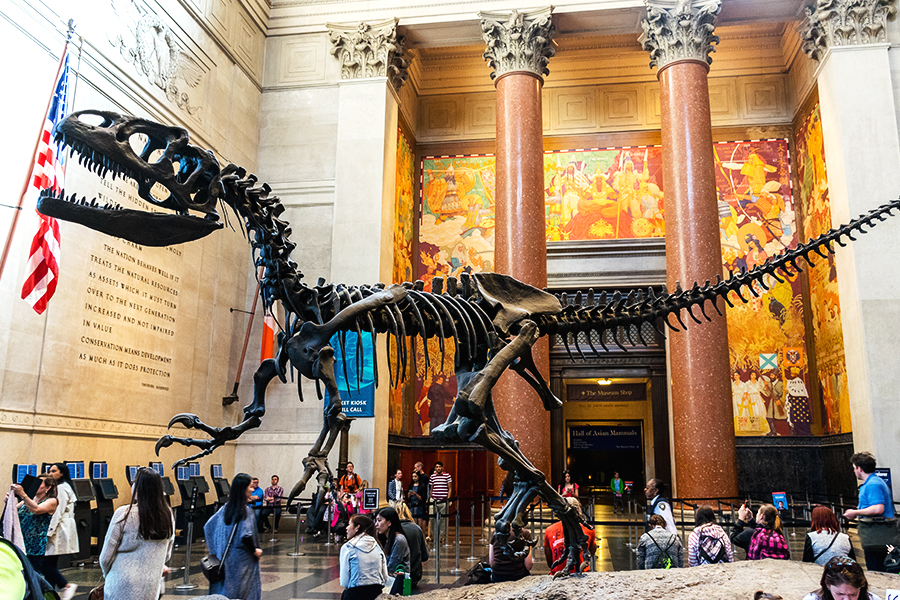 1
2
restaurant
4
hospital
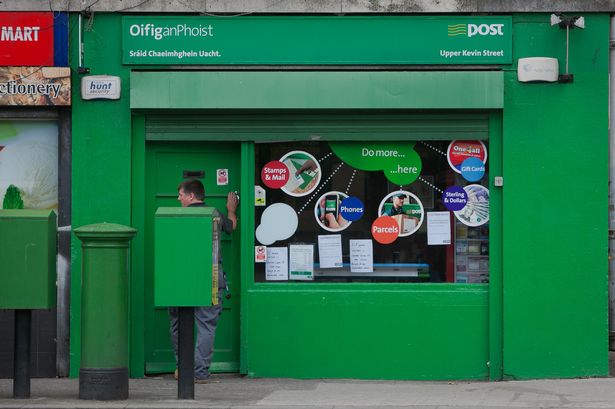 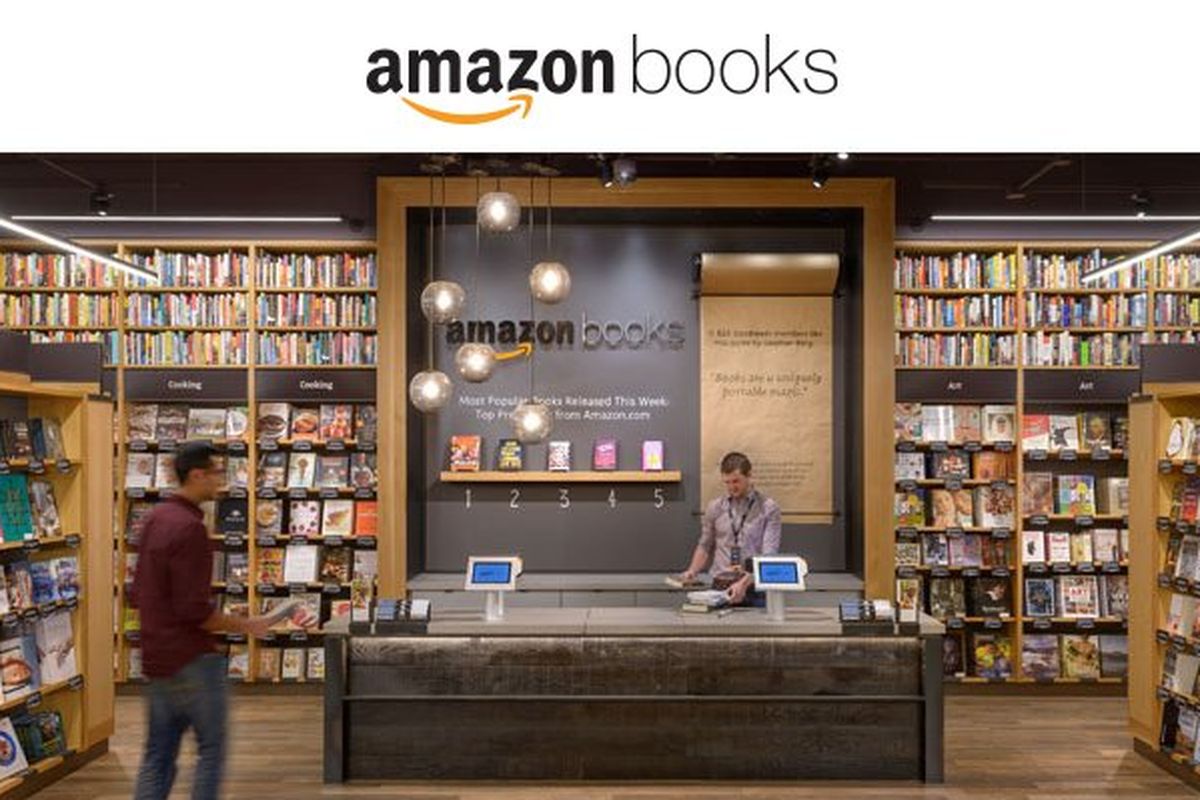 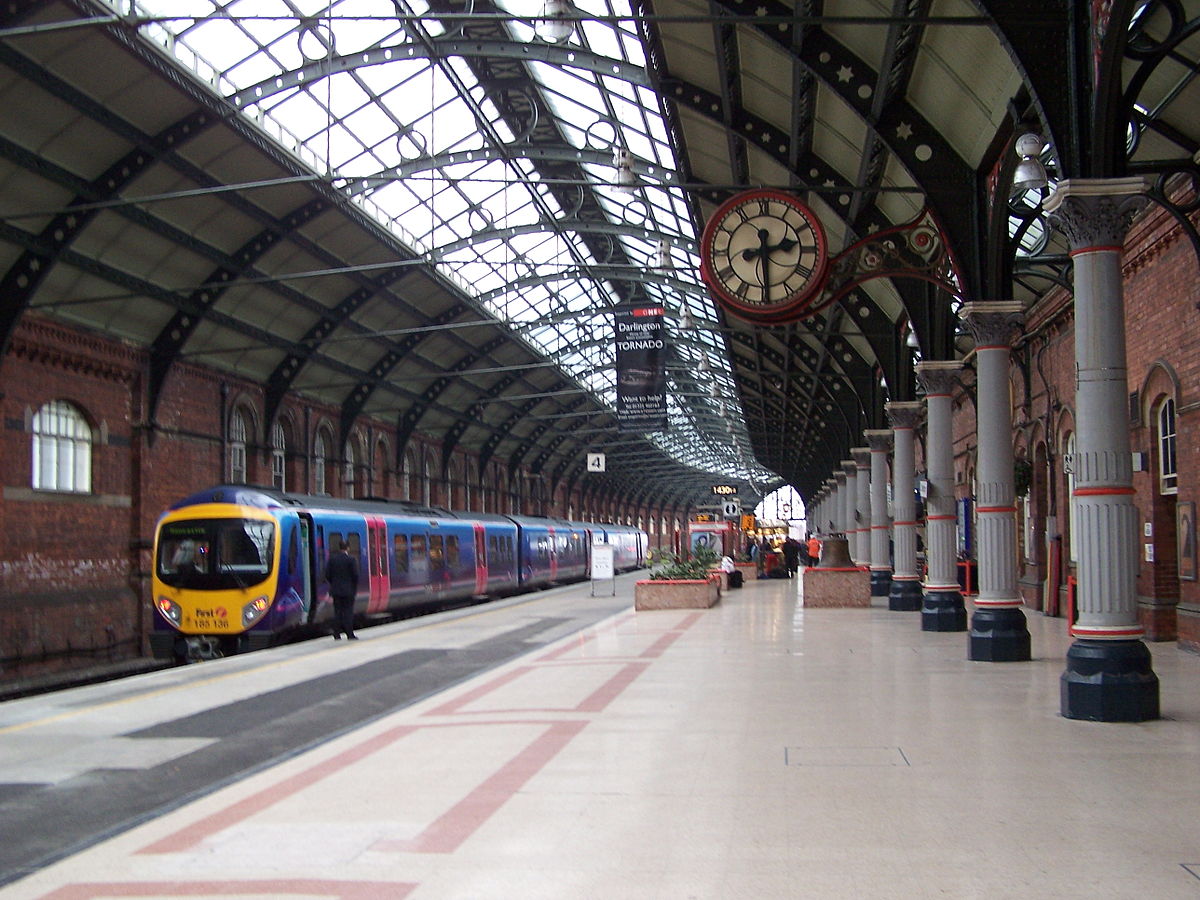 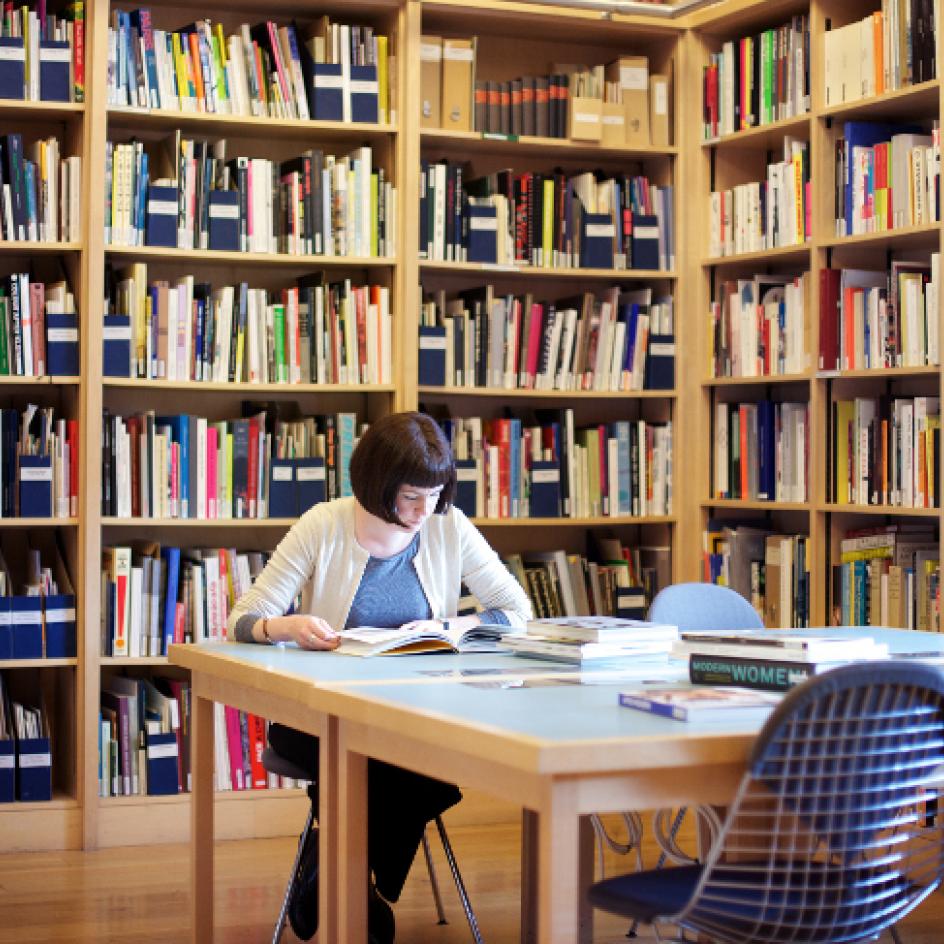 post office
8
5
7
6
bookstore
library
train station
Review the words you learned before.
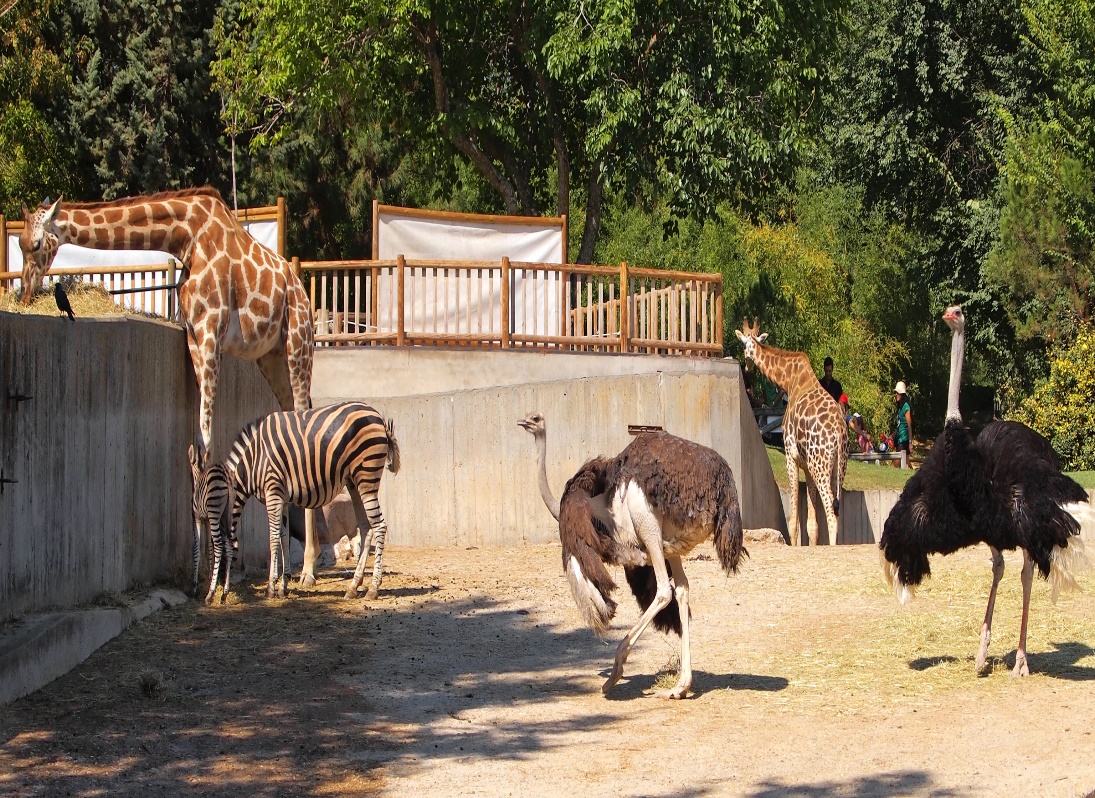 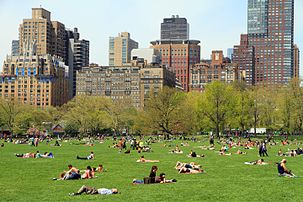 zoo
park
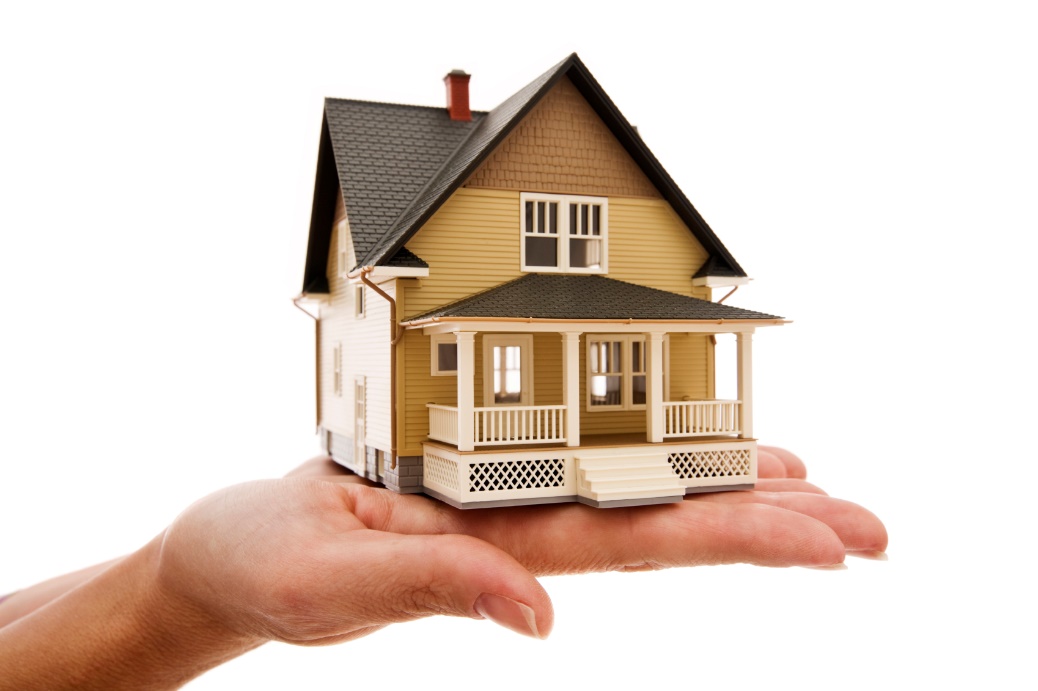 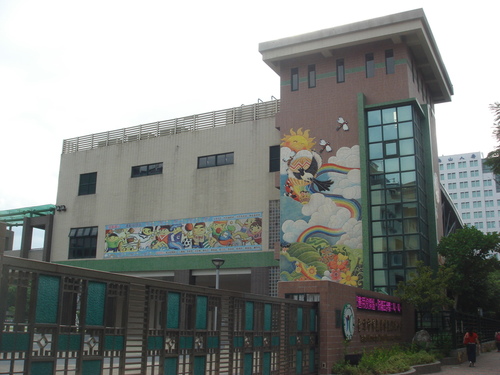 home
school
at the……
at home/school
supermarket
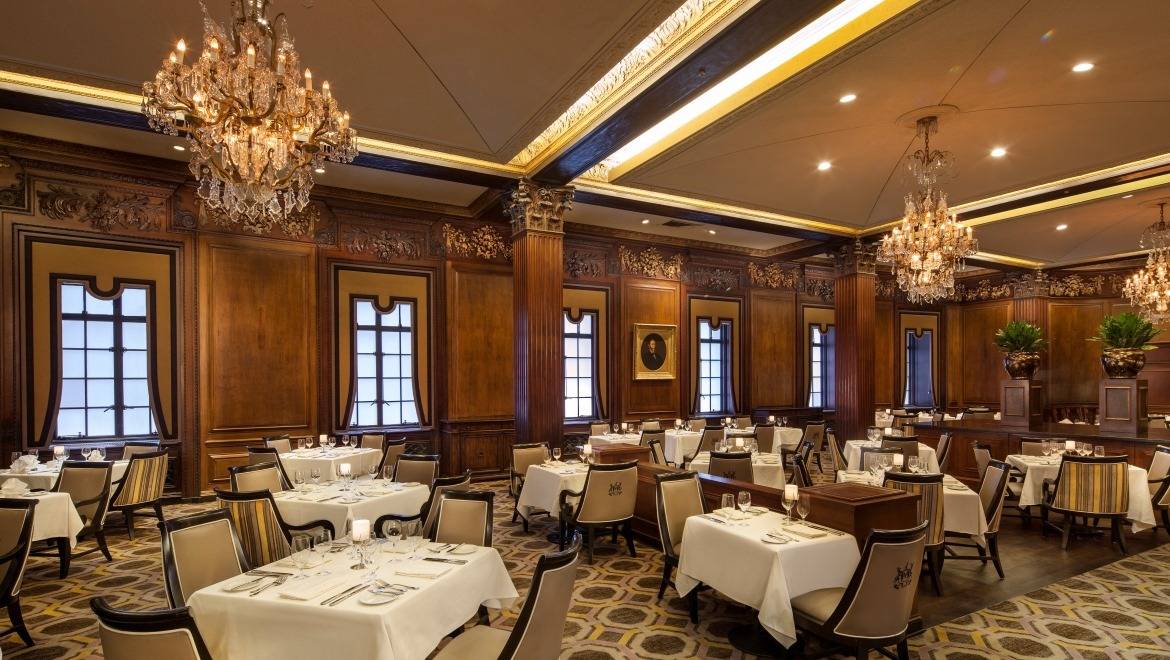 museum
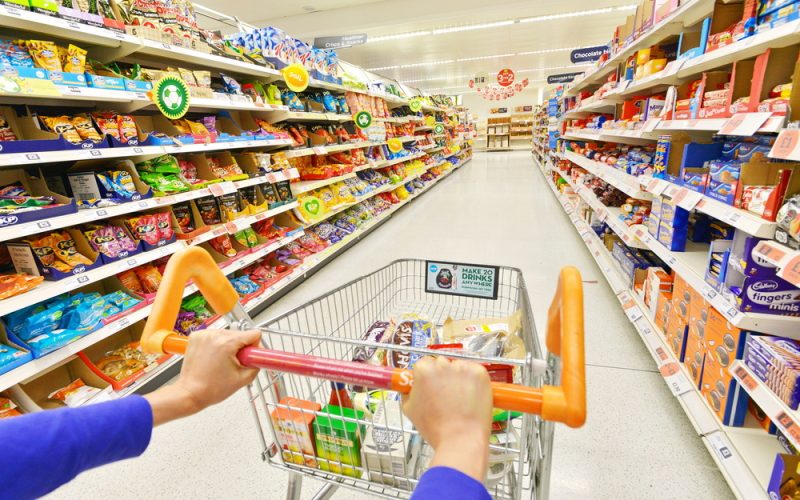 3
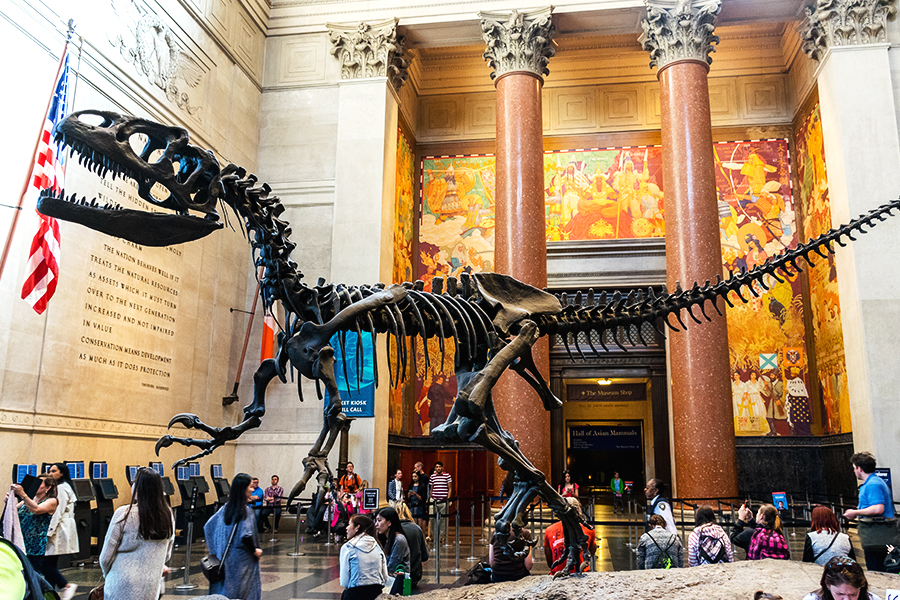 1
2
restaurant
4
hospital
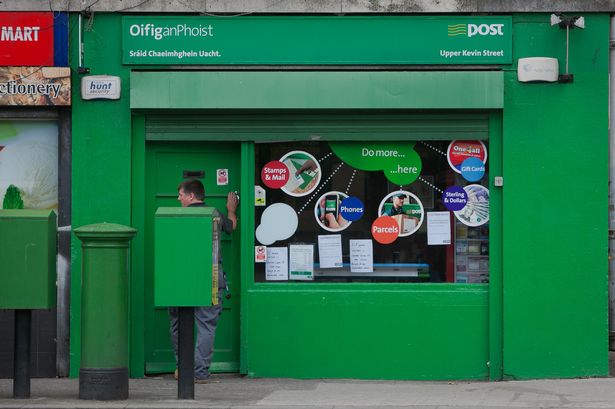 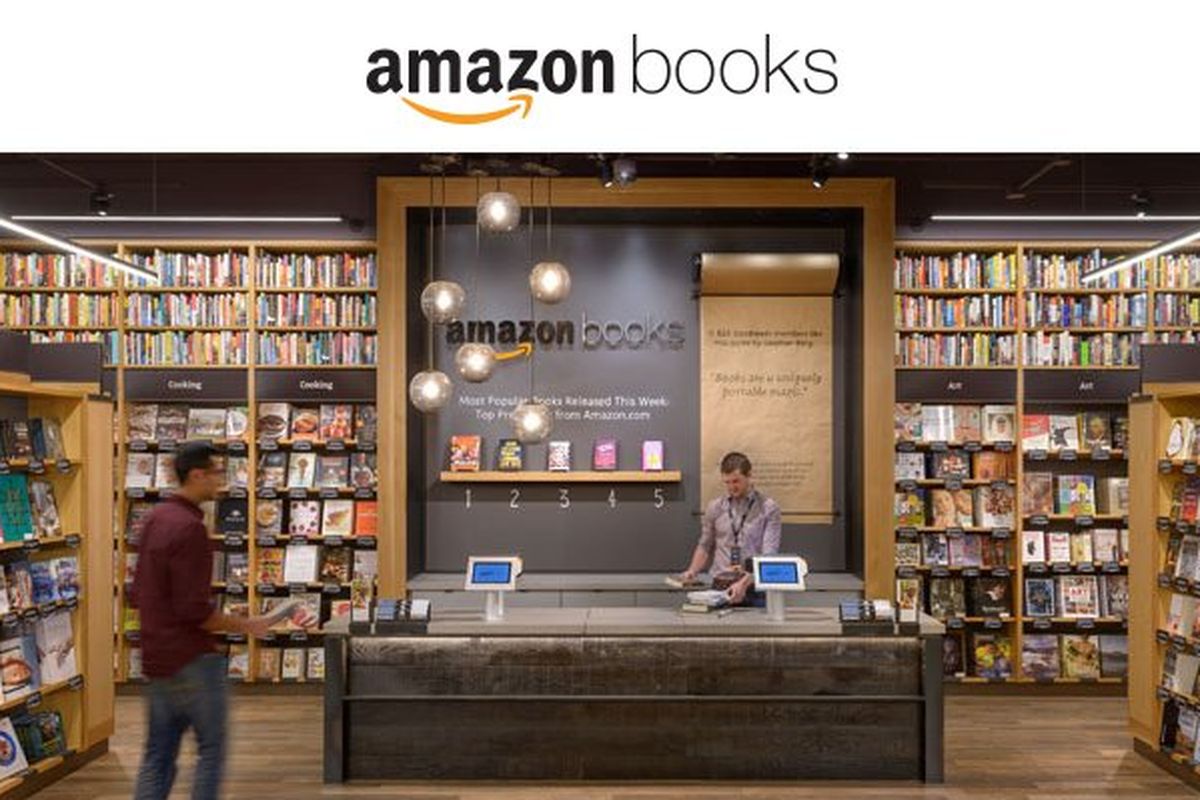 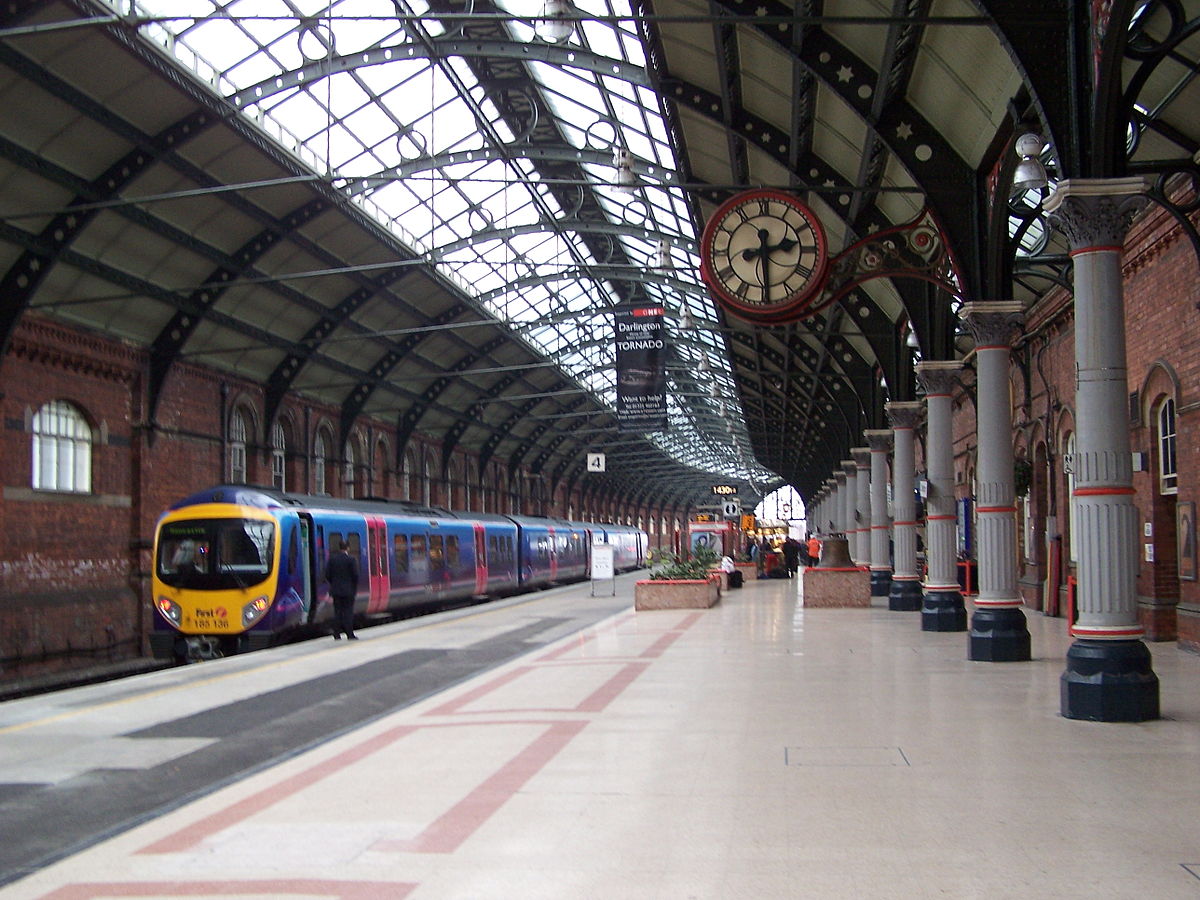 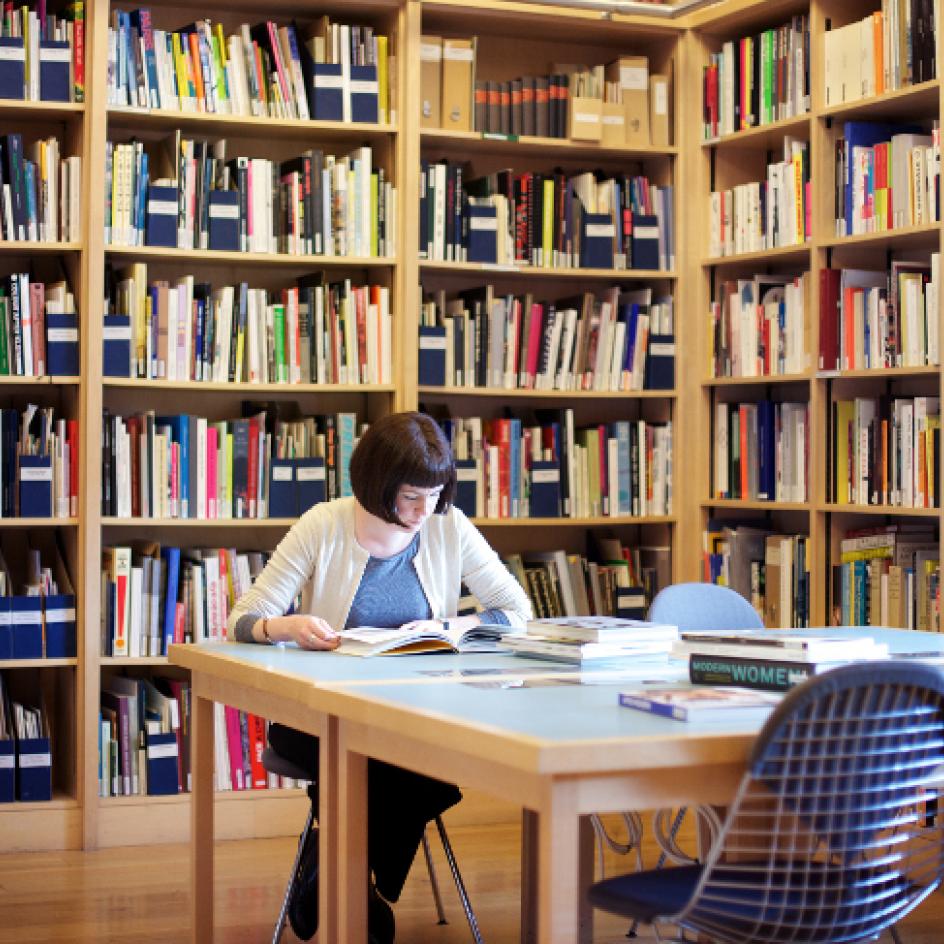 post office
8
5
7
6
bookstore
library
train station
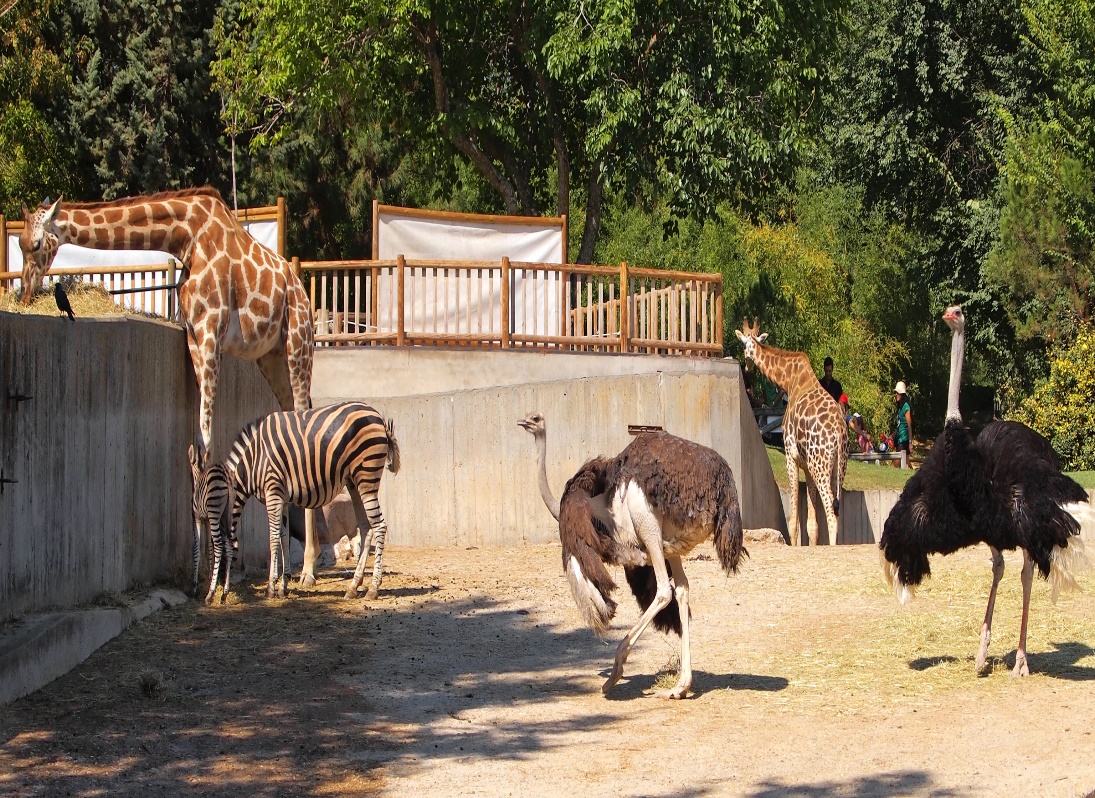 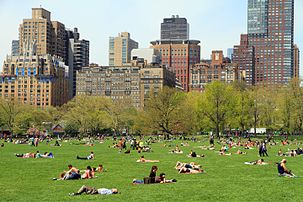 park
zoo
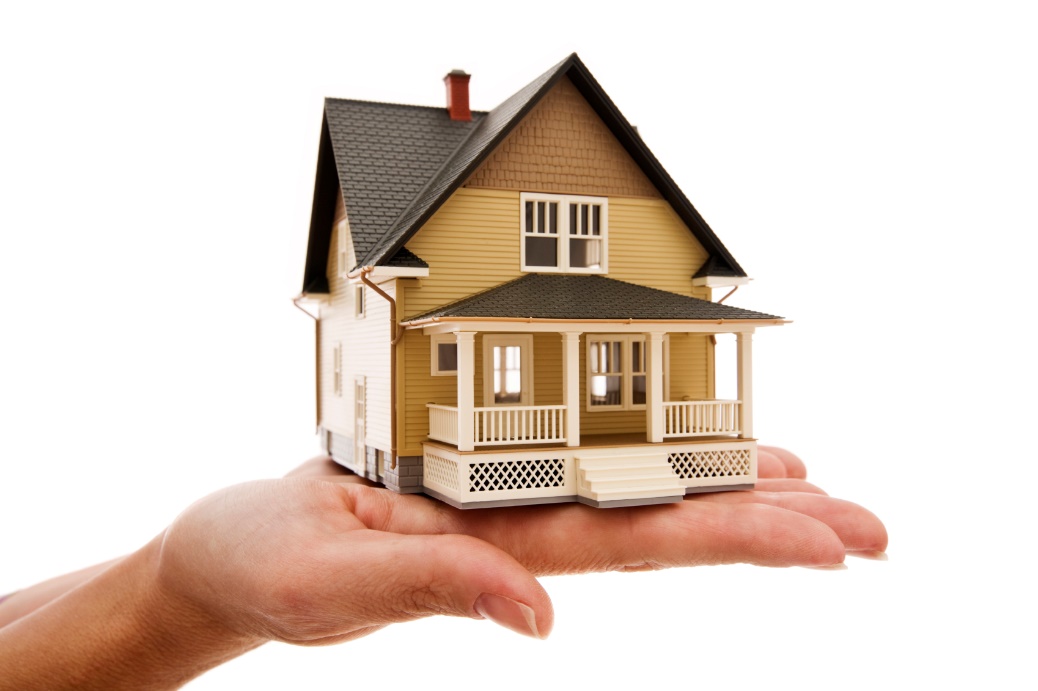 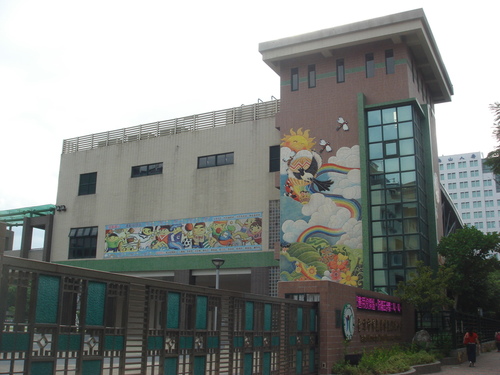 home
school
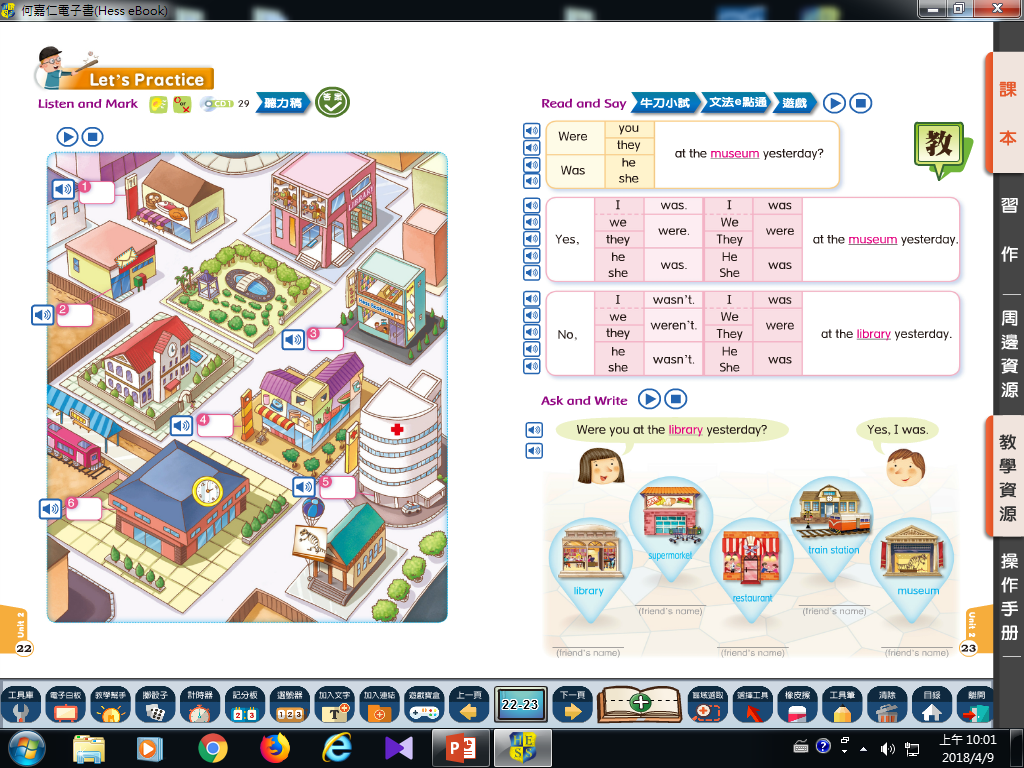 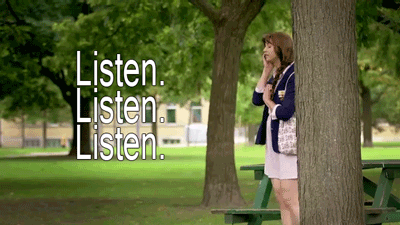 Let’s be paparazzi.
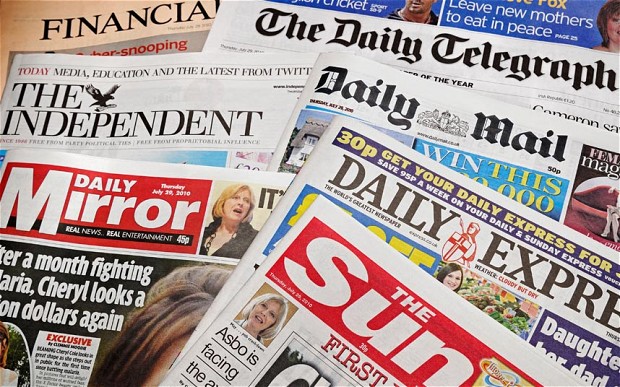 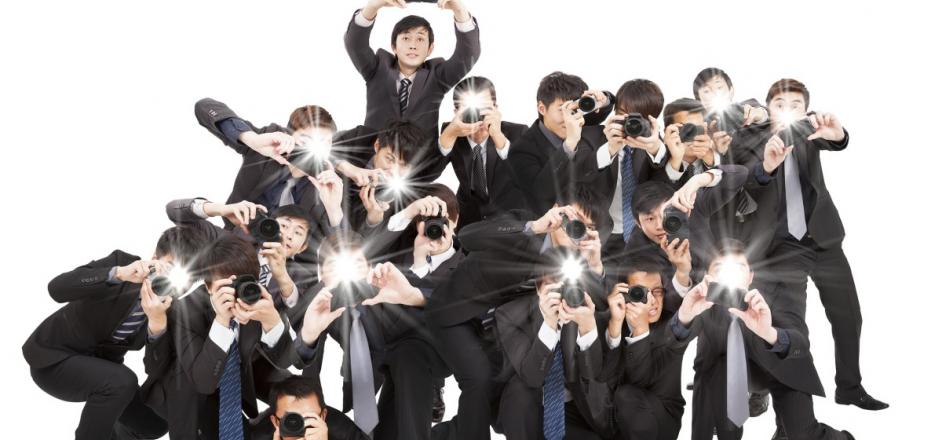 Hannah  is Jay Chou’s wife.
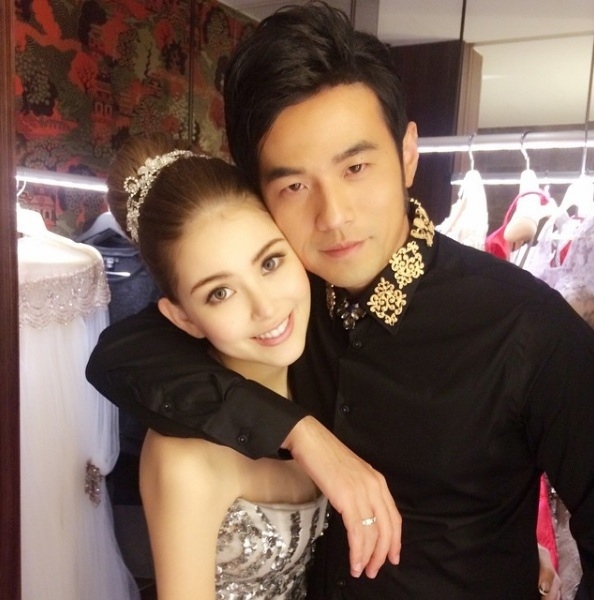 現在式
Jolin was Jay Chou’s girlfriend.
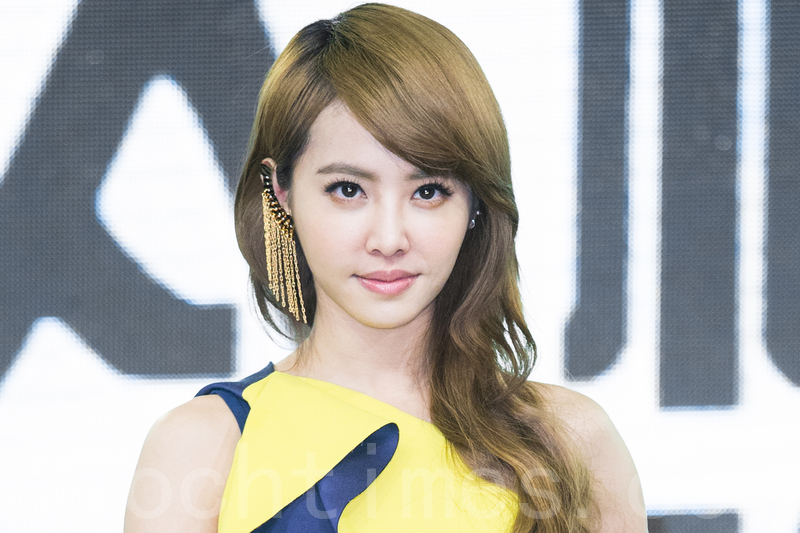 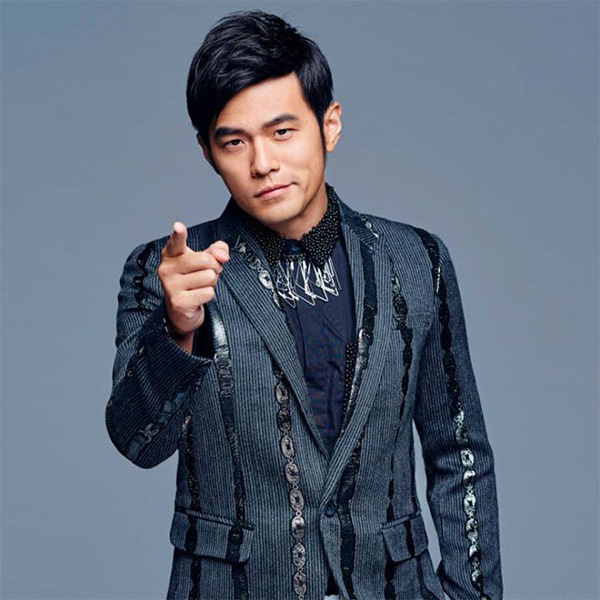 過去式
Ing-wen Tsai is Taiwan’s 
president.
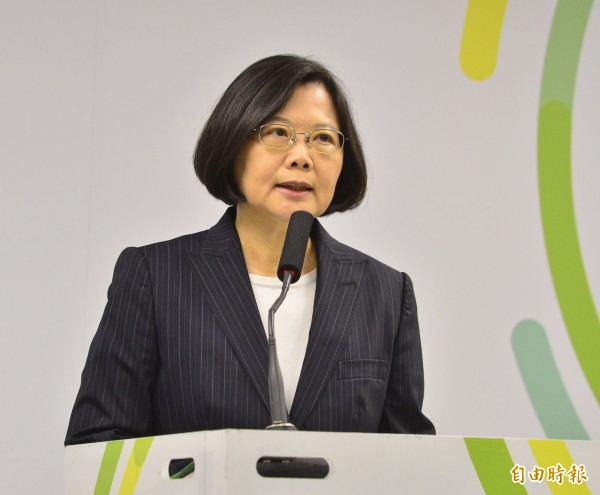 現在式
Ying-Chiu Ma was Taiwan’s president.
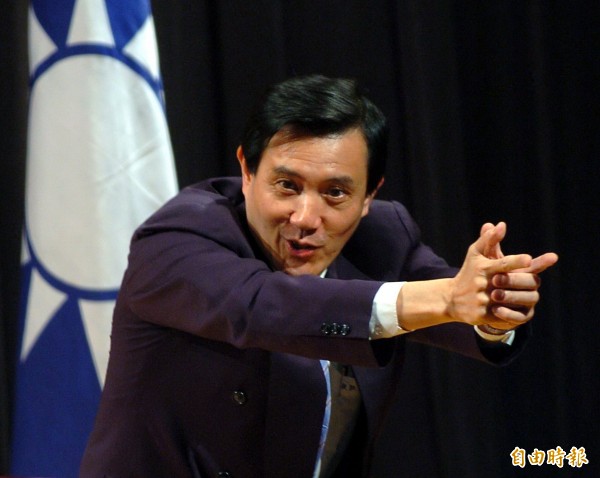 過去式
Joong-ki Song is Hye-Gyo Song’s husband.
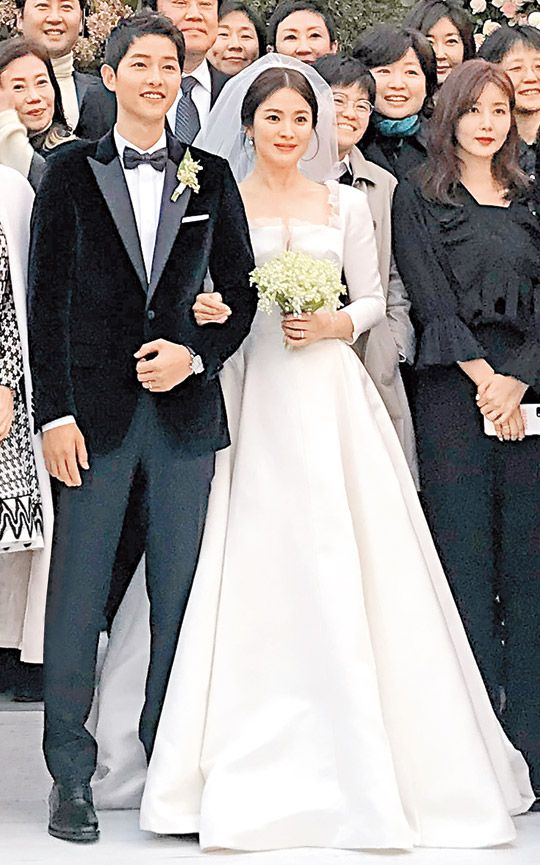 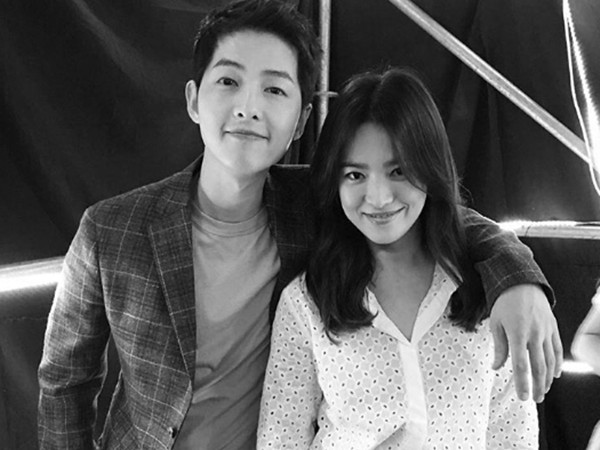 現在式
Chang Cheng-Zhong  was Selina’s husband.
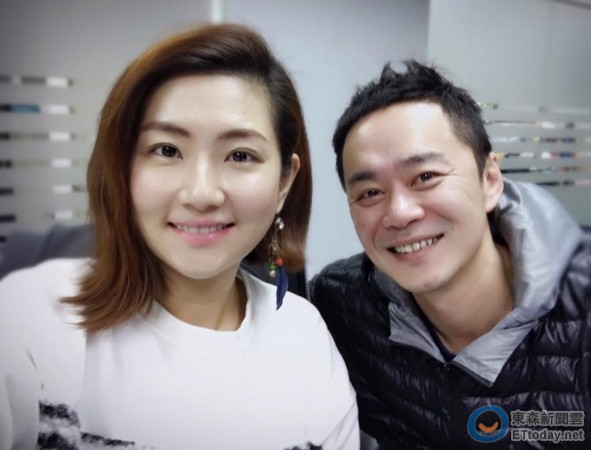 過去式
是
使用的Be動詞大不同
過去式(past tense)
現在式(present tense)
I am …
You are …
He is …
She is …
We are … 
They are …
I was …
You were …
He was …
She was …
We were … 
They were …
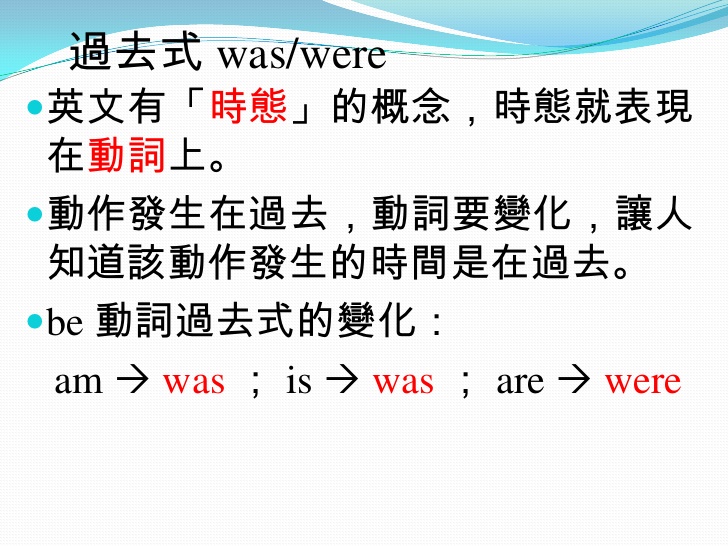 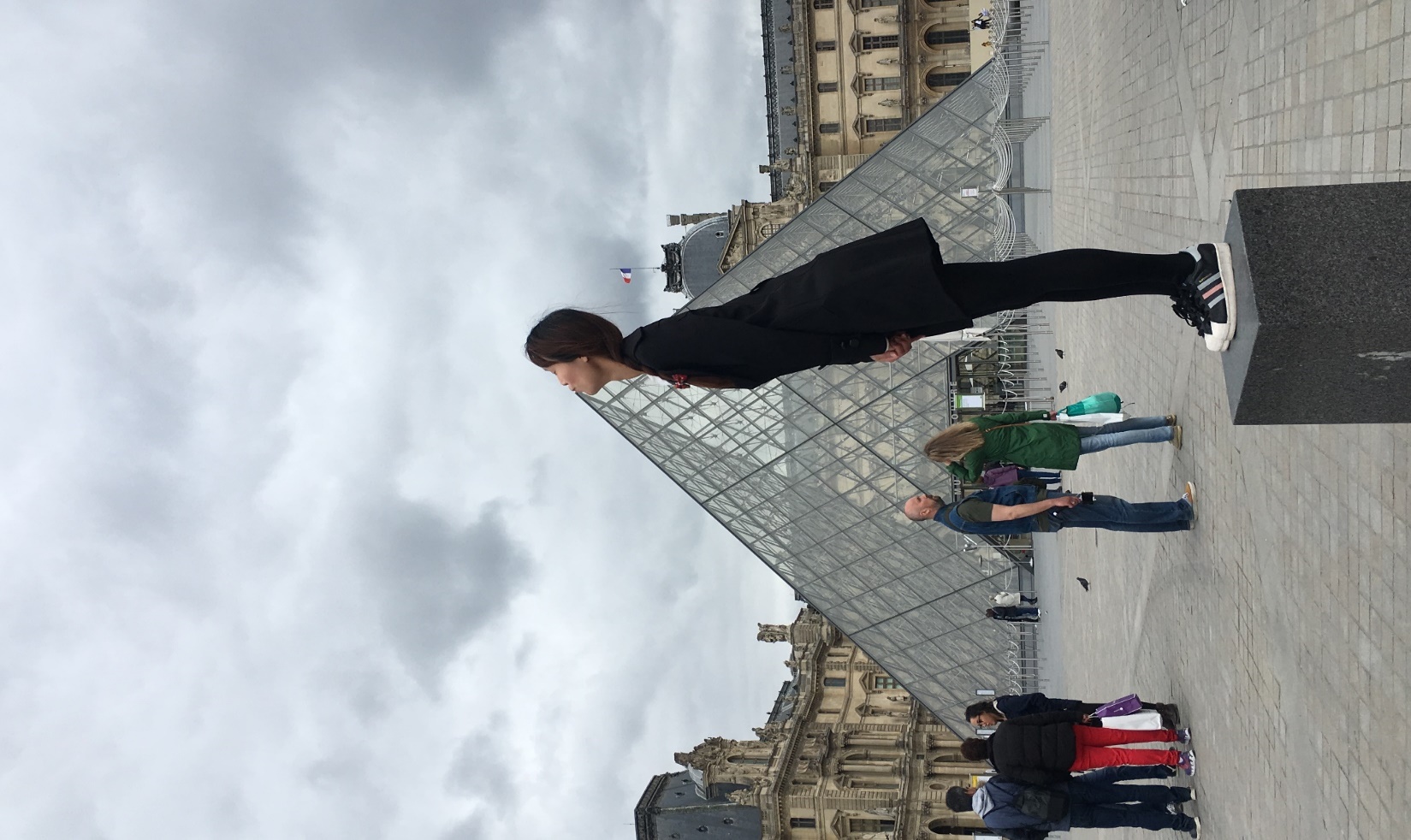 I was 
at the museum yesterday.
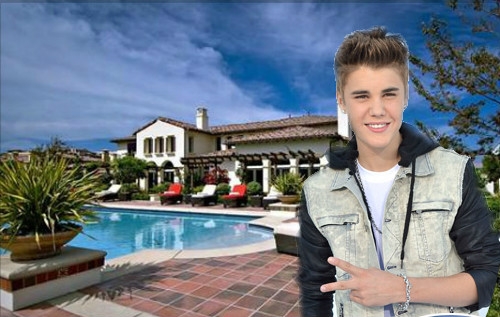 He was 
at home yesterday.
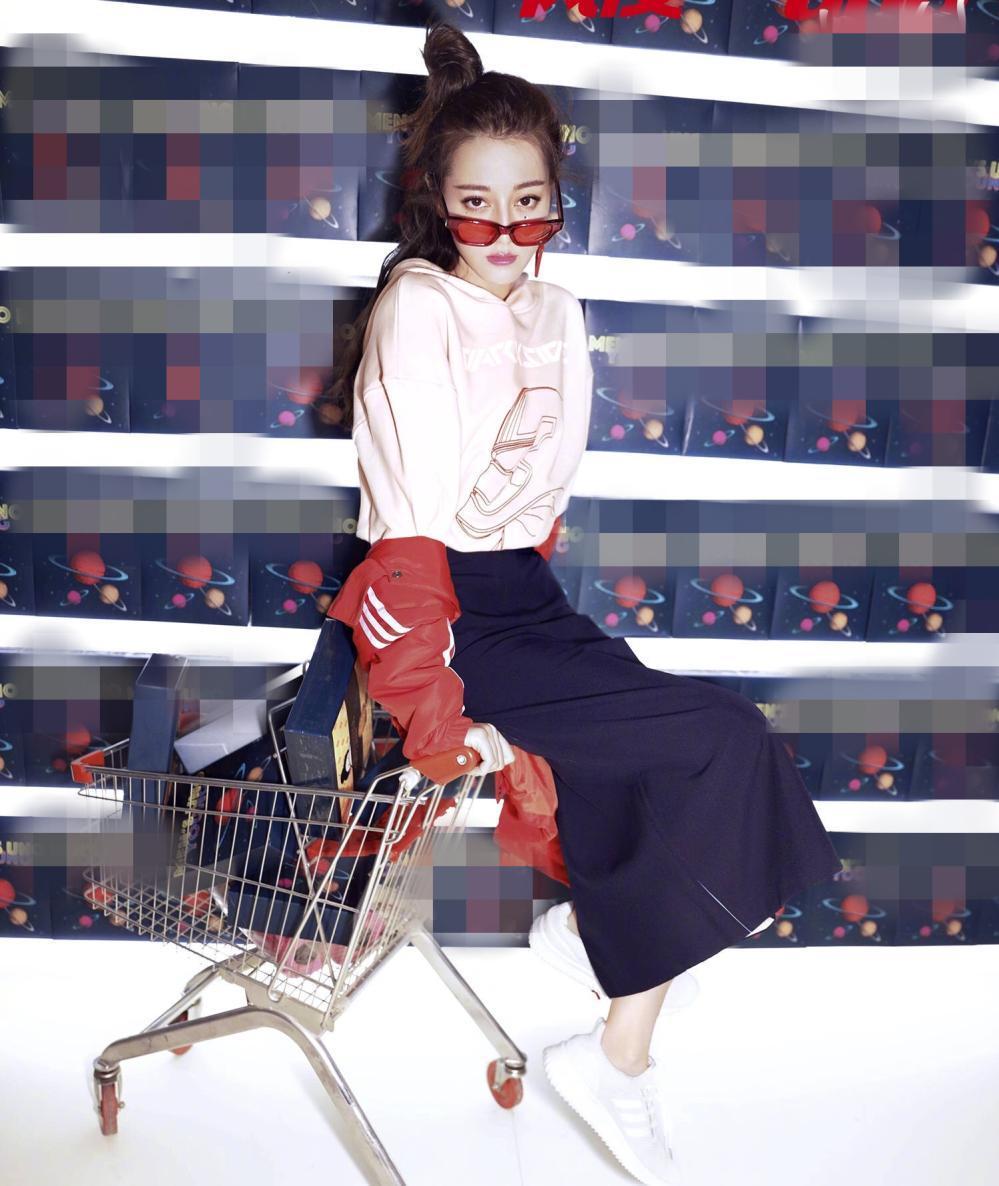 She was 
at the supermarket yesterday.
迪麗熱巴Dilraba
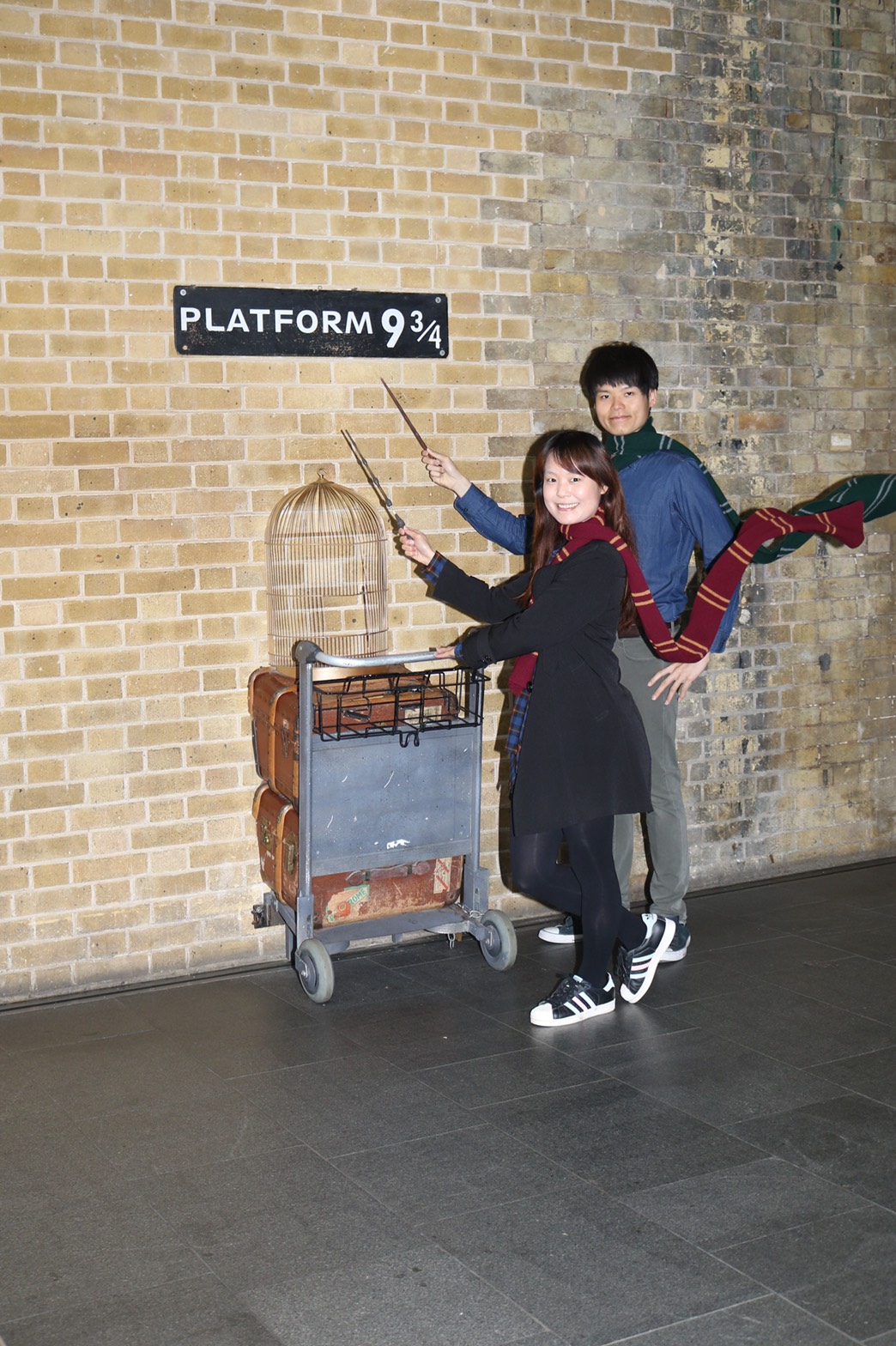 We were 
at the 
train station yesterday.
They were 
at the restaurant yesterday.
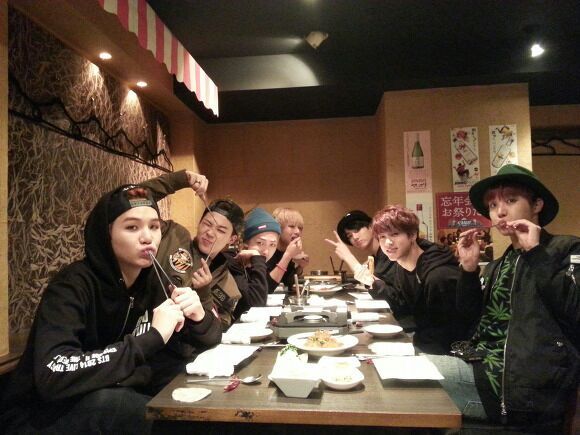 防彈少年團BTS
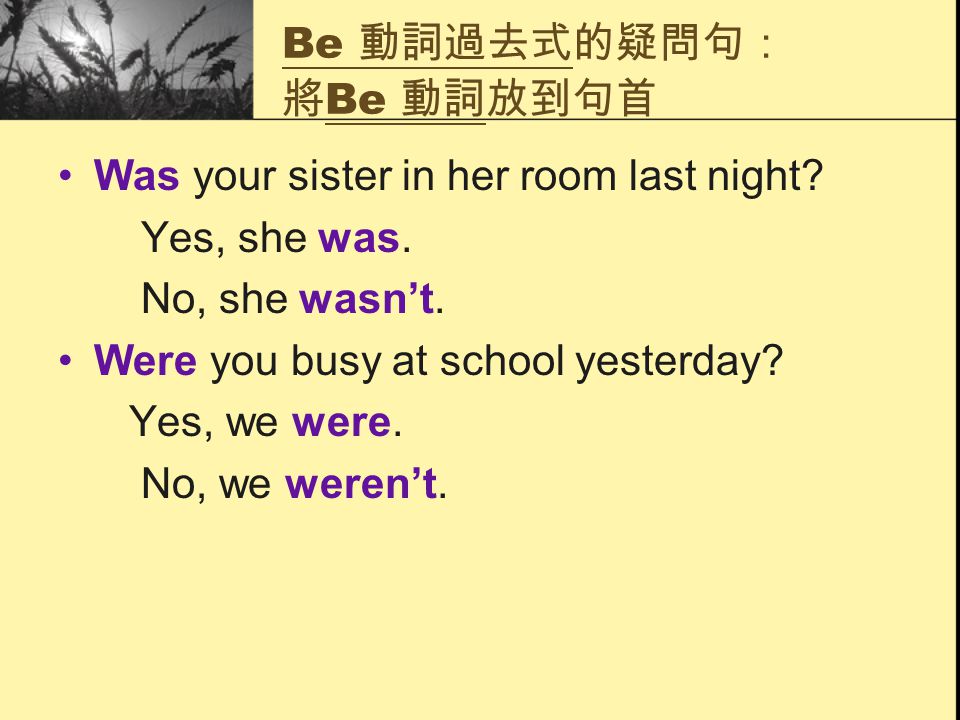 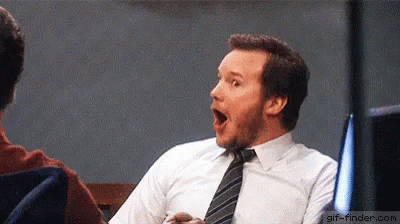 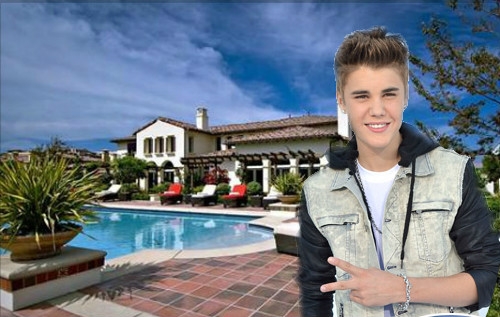 Was he 
at home yesterday?
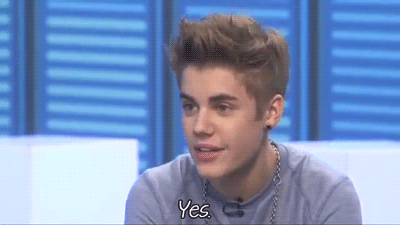 Yes, he was.
He was at home yesterday.
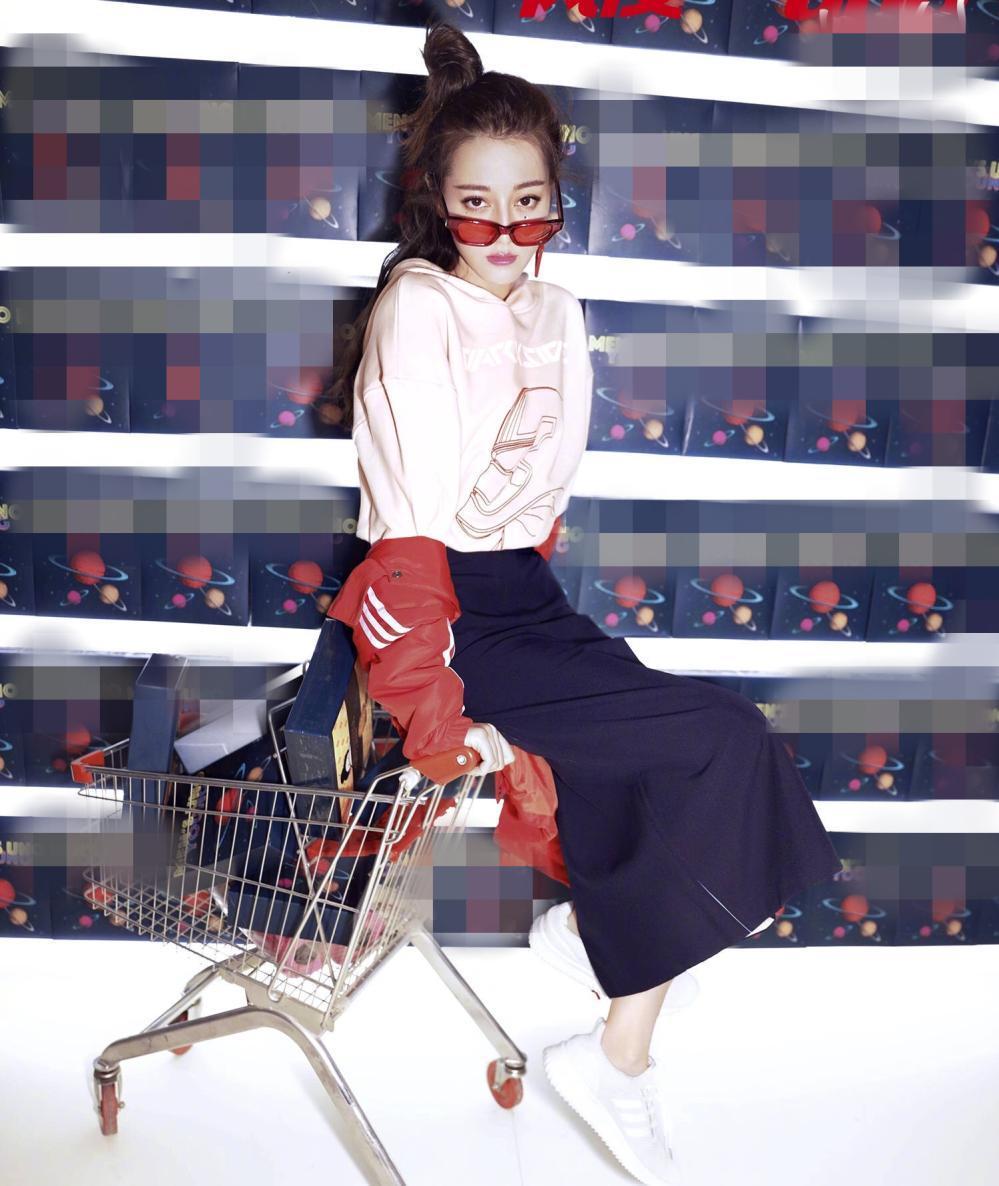 Was she
at the library yesterday?
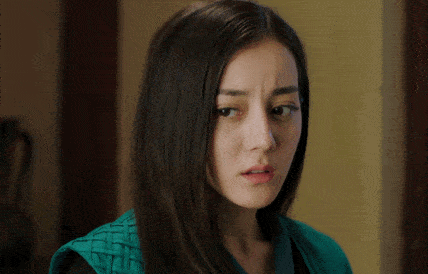 No, she wasn’t.
She was at the supermarket yesterday.
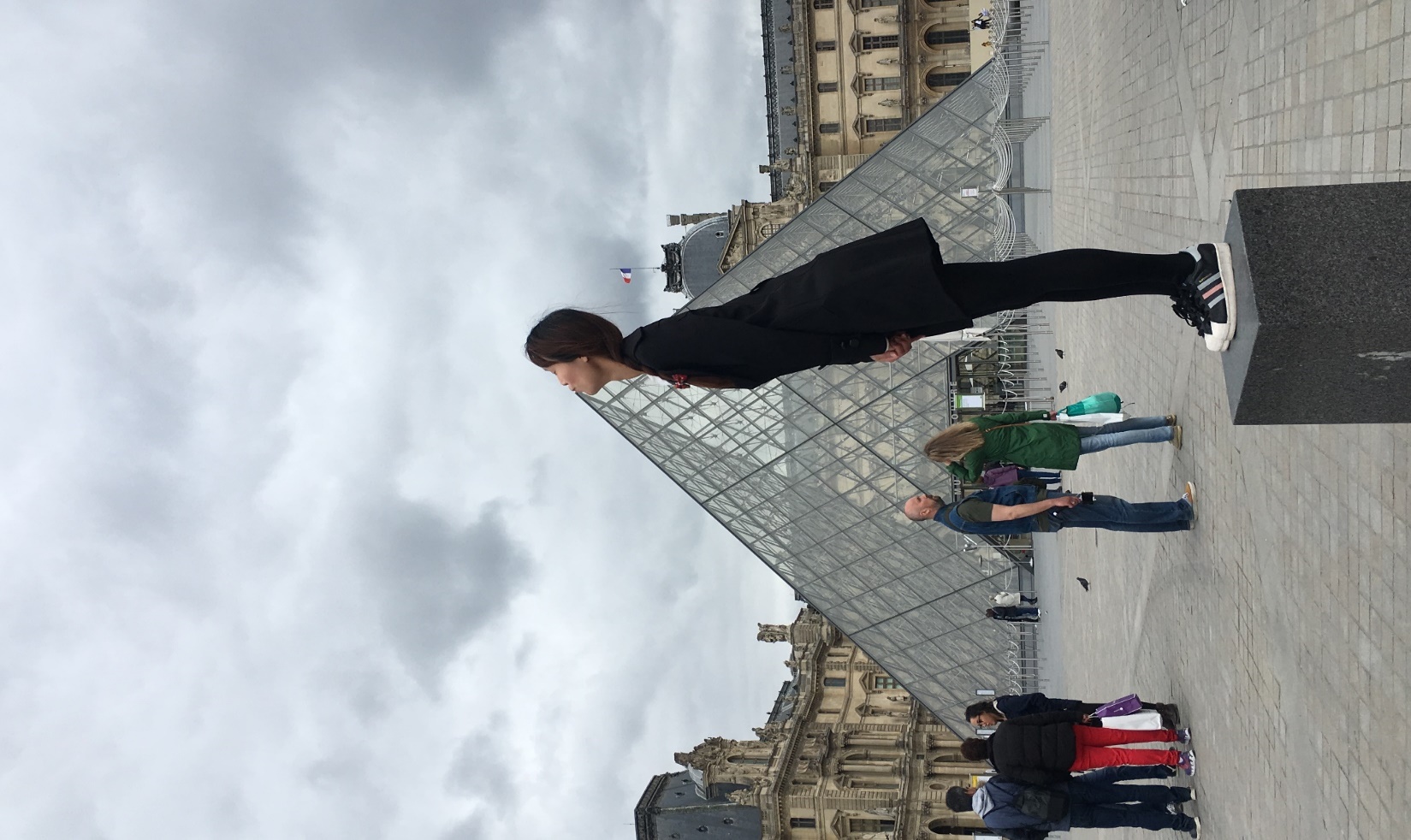 Were you
at the museum yesterday?
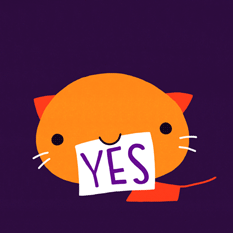 Yes, I was.
I was at the museum yesterday.
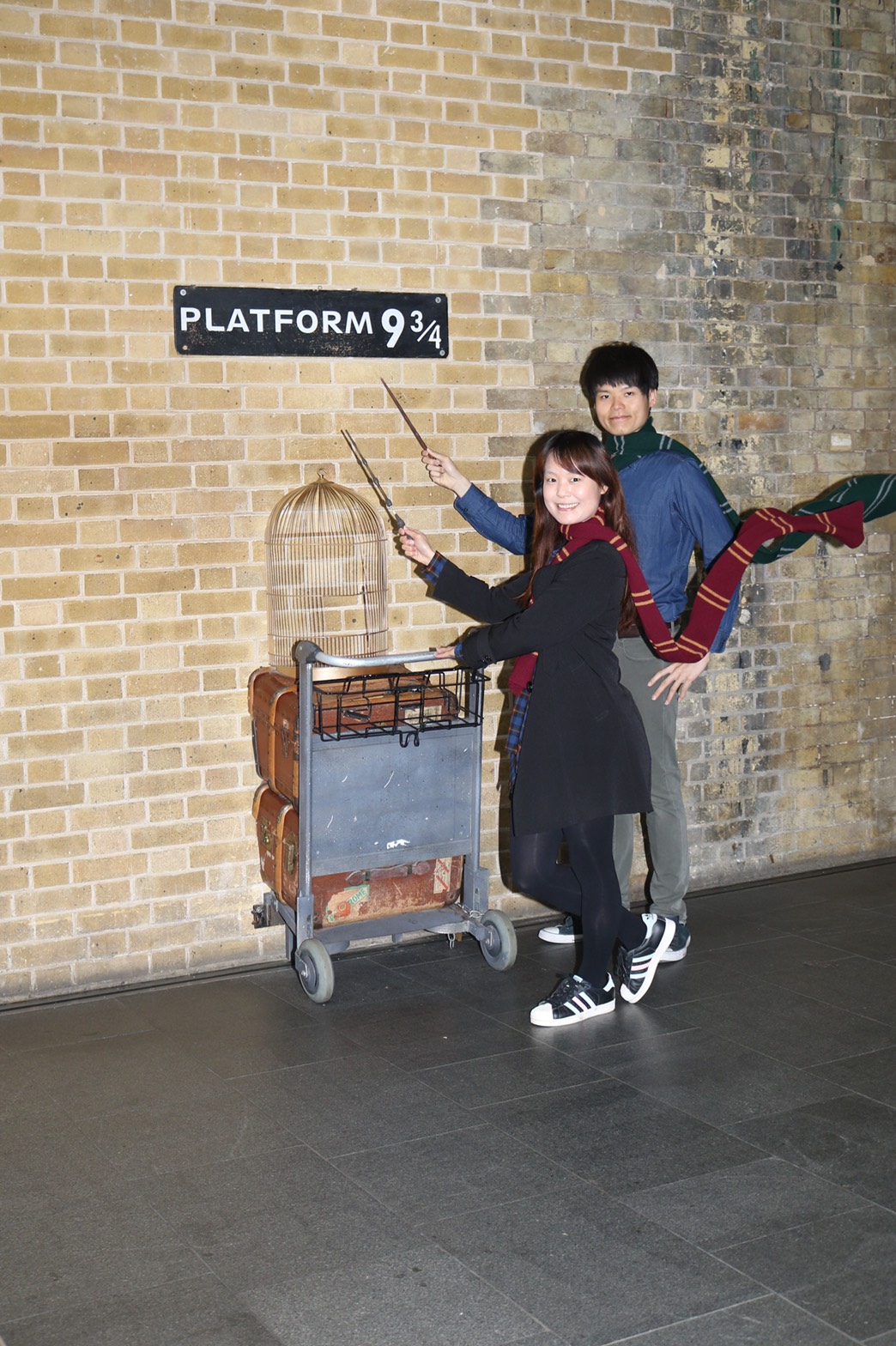 Were you
at the 
post office yesterday?
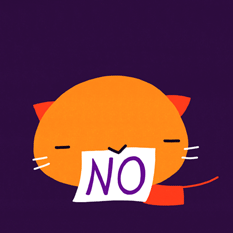 No, we weren’t.
We were at the train station yesterday.
Were they
at the hospital yesterday?
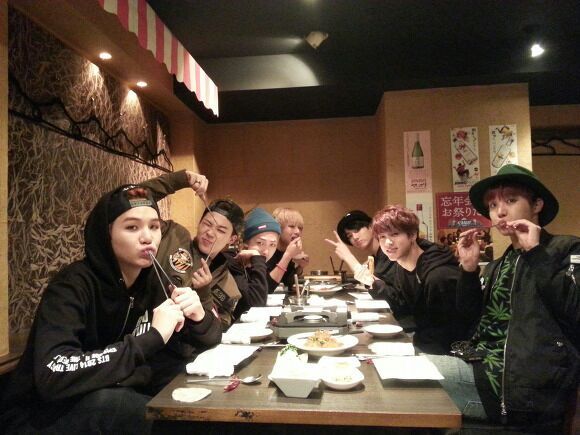 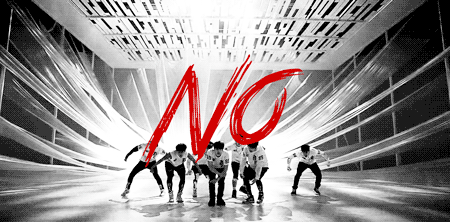 No, they weren’t.
They were at the restaurant yesterday.
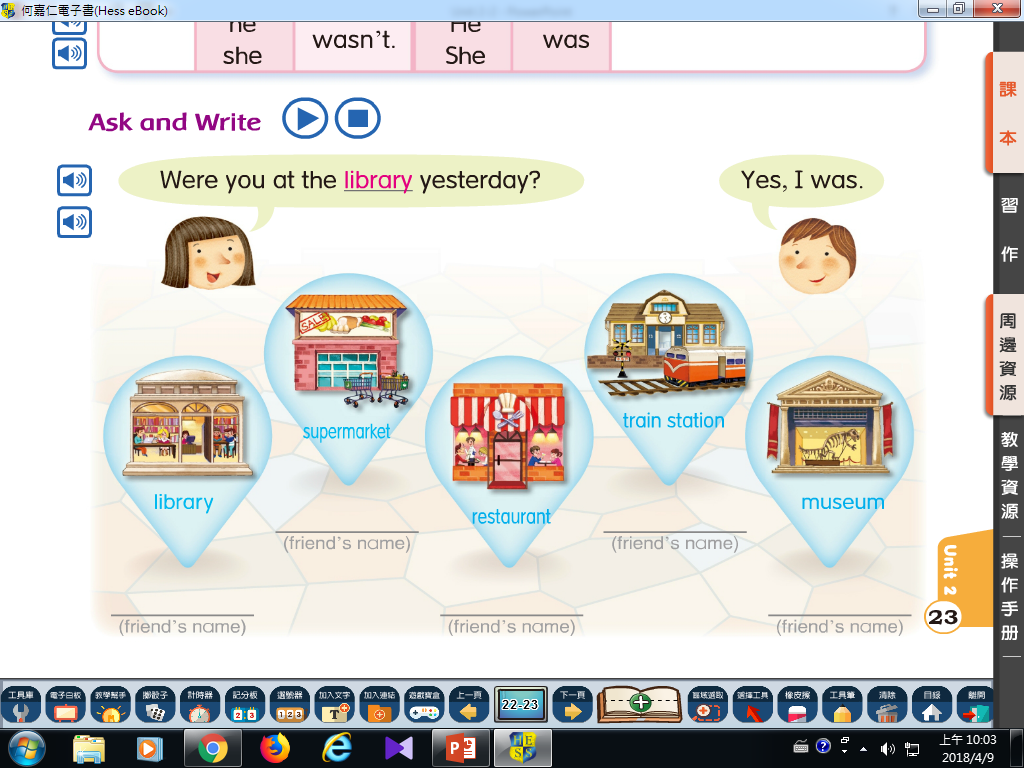 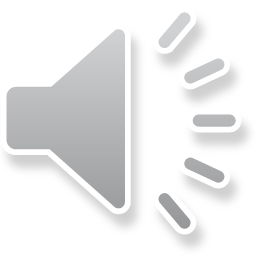 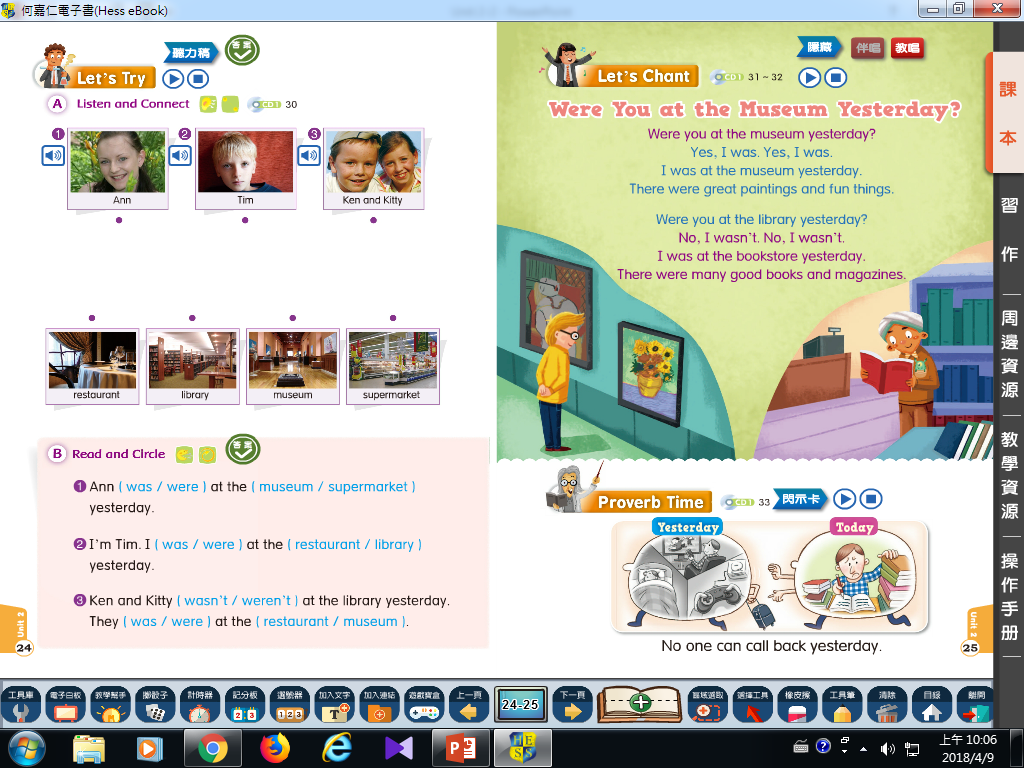 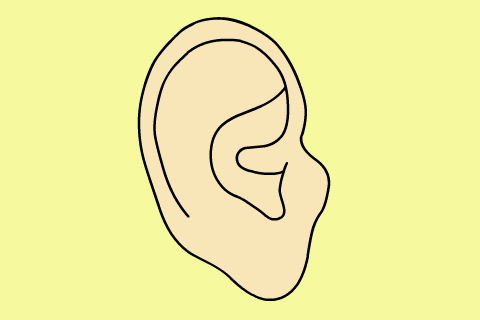 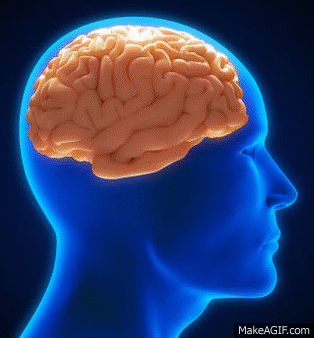 Memory challenge
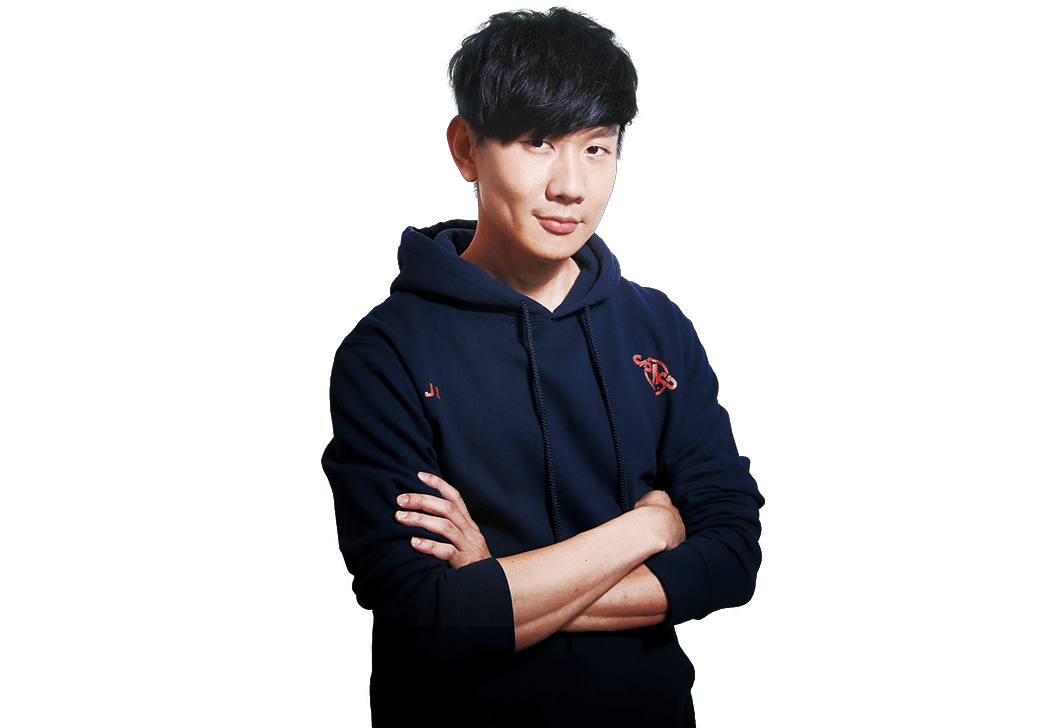 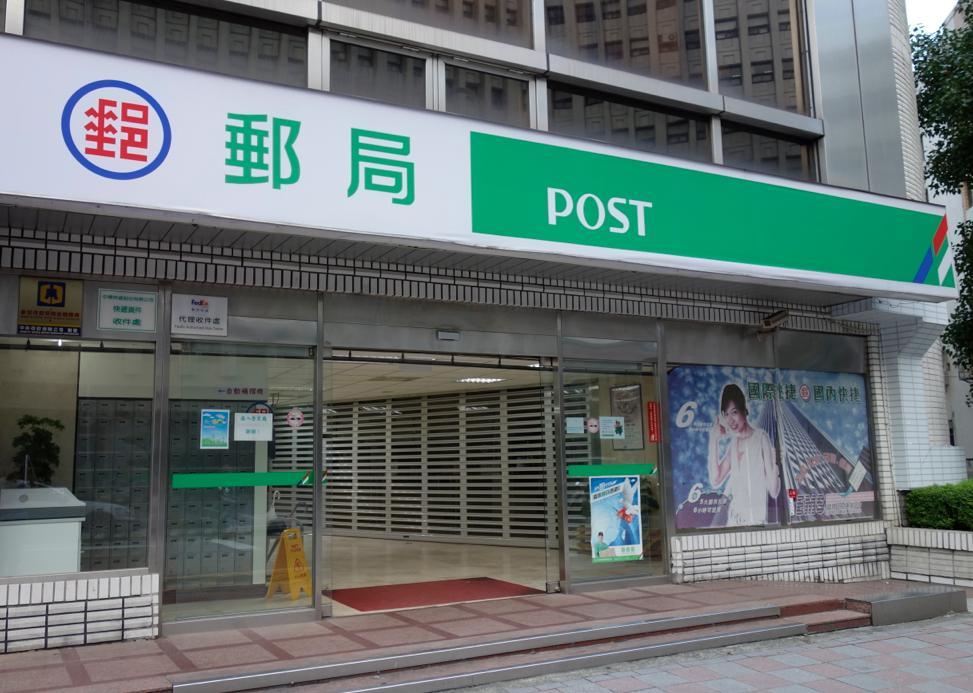 Q: Was JJ Lin at the post office  yesterday?
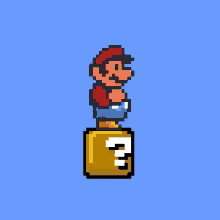 Yes, he was.
He was at the post office yesterday.
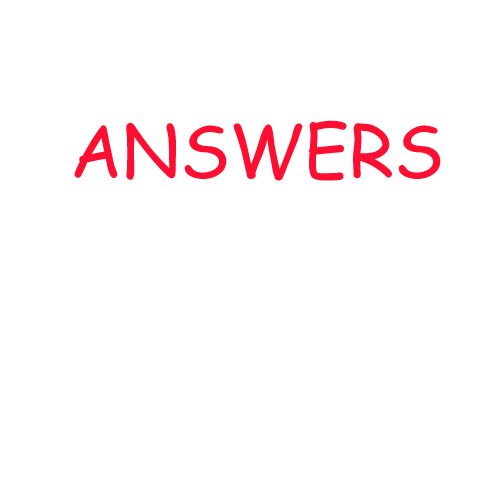 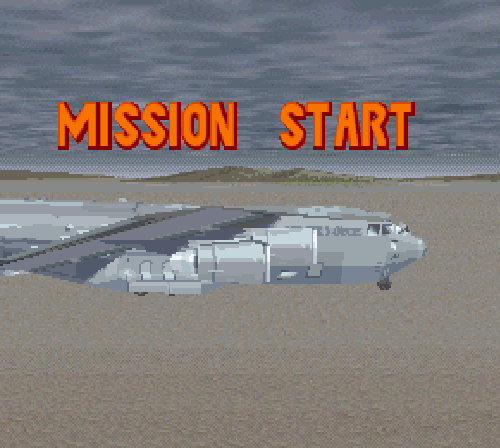 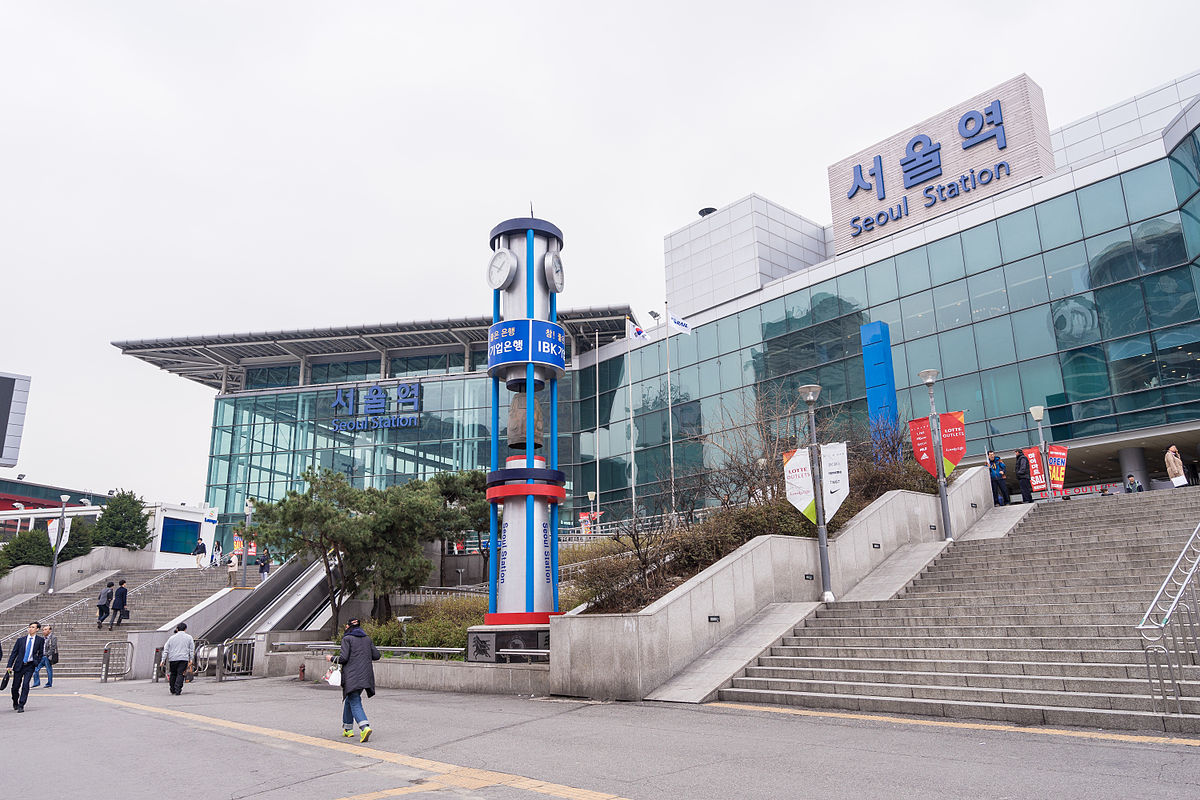 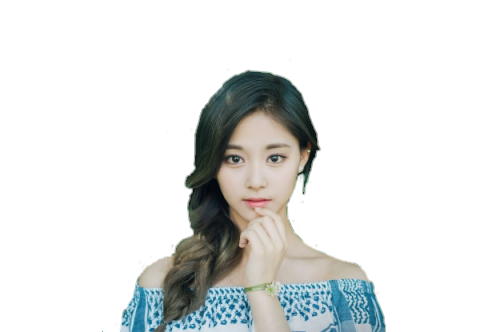 Q1: Was Tzu-Yu at the park  yesterday?
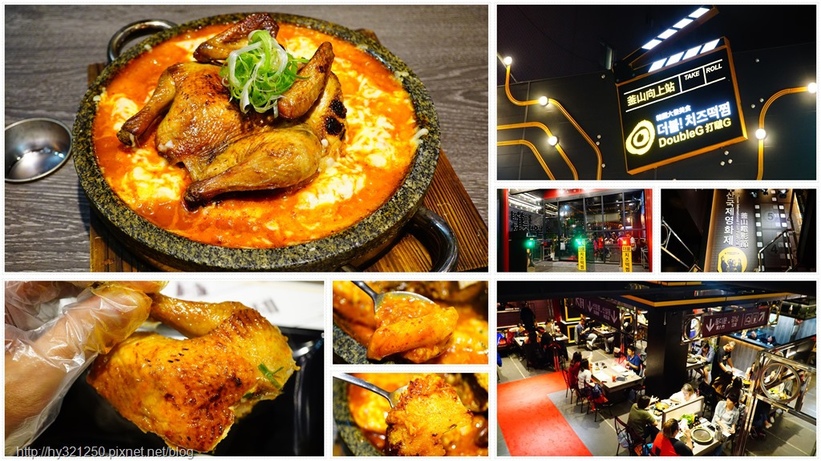 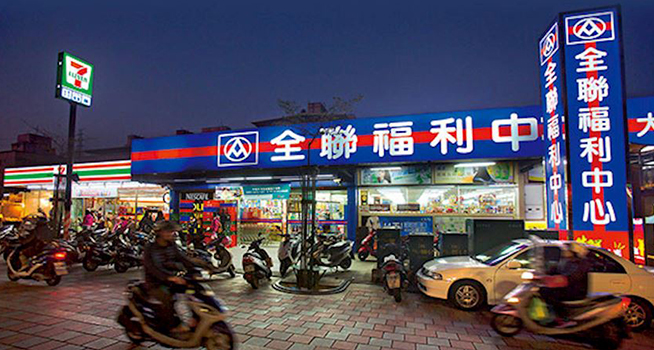 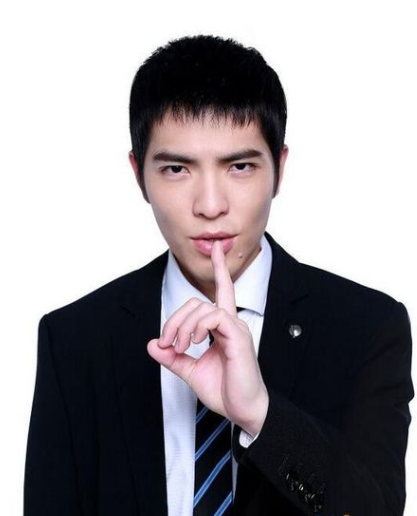 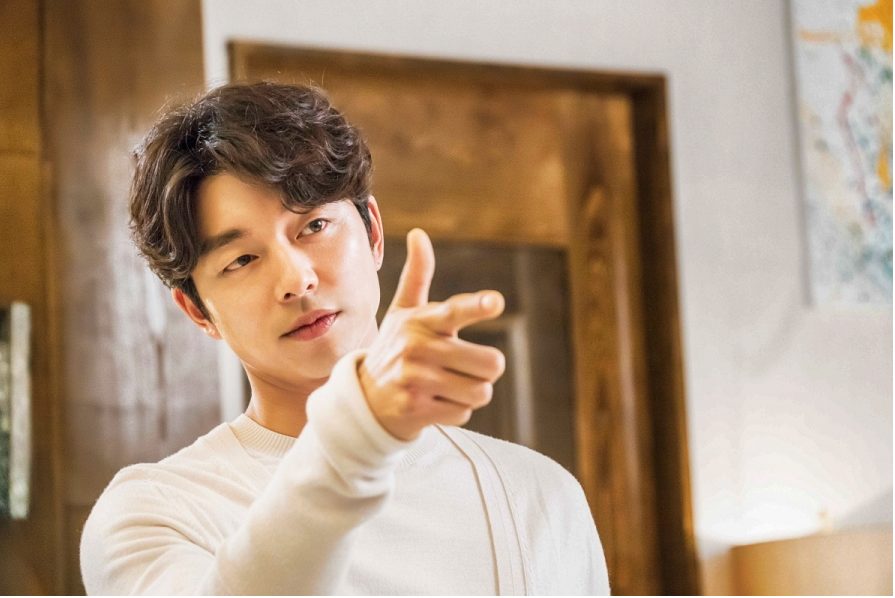 Q2: Was Gong Yoo at the restaurant  yesterday?
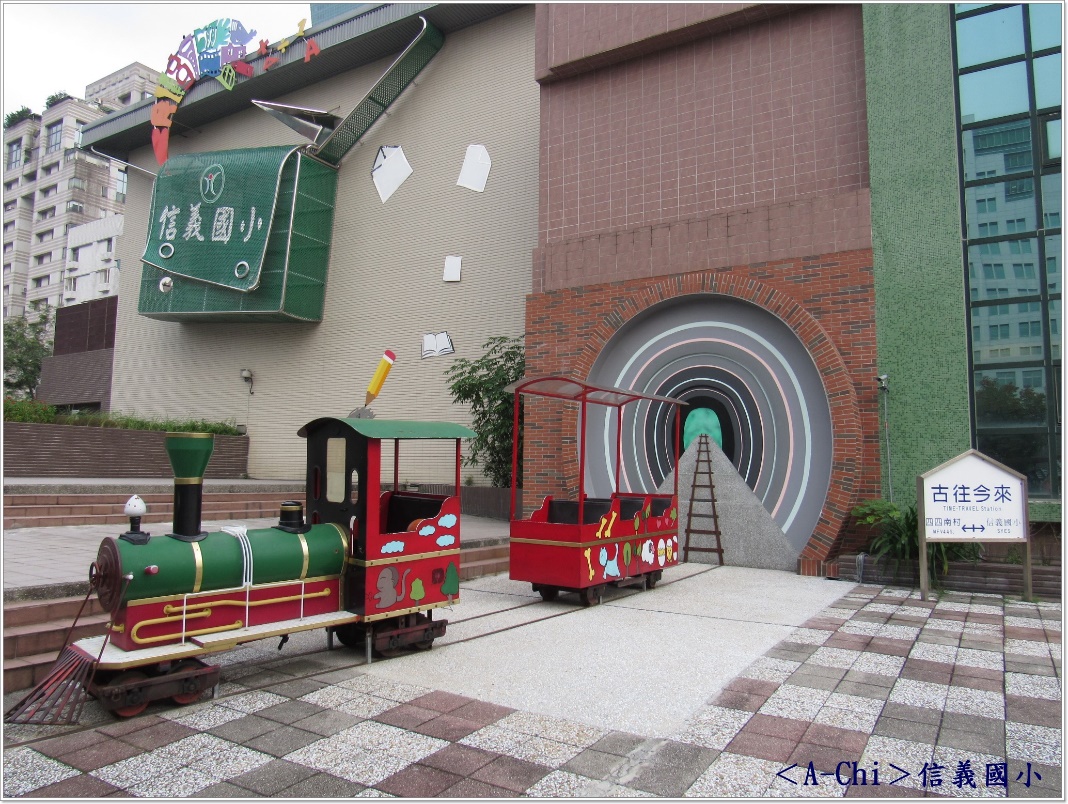 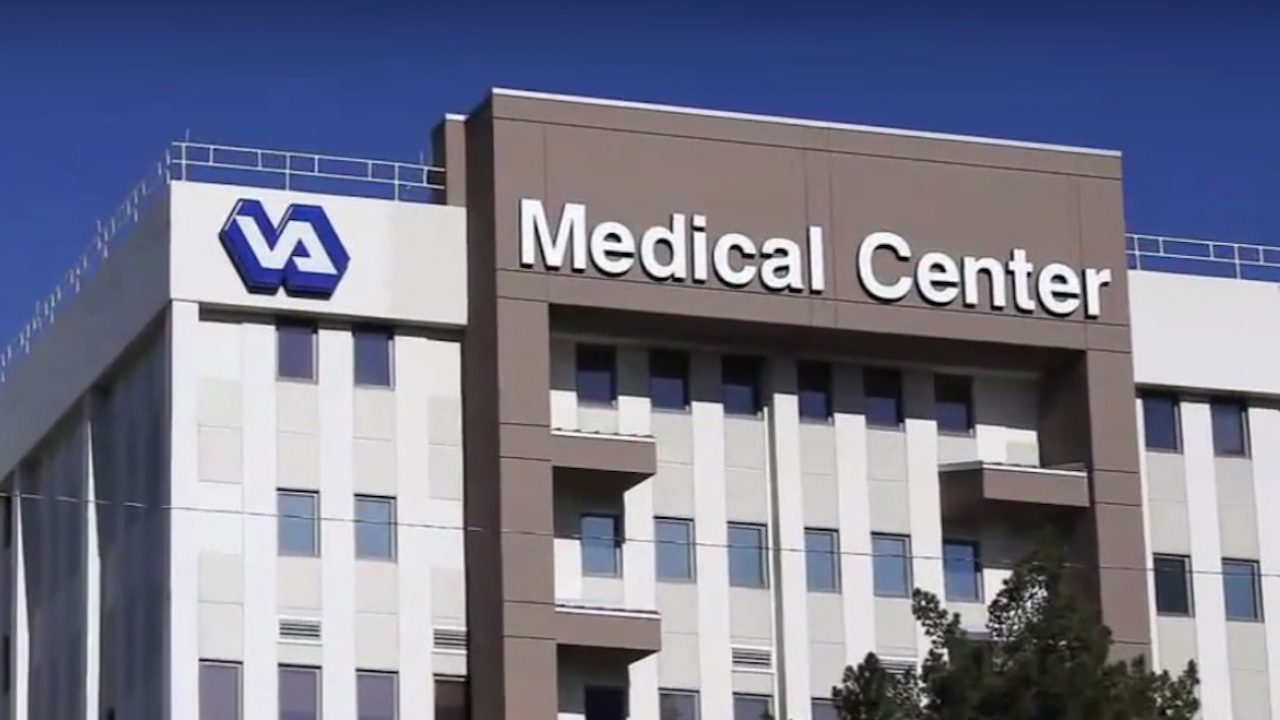 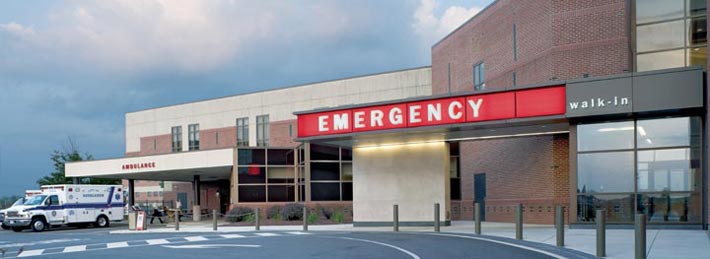 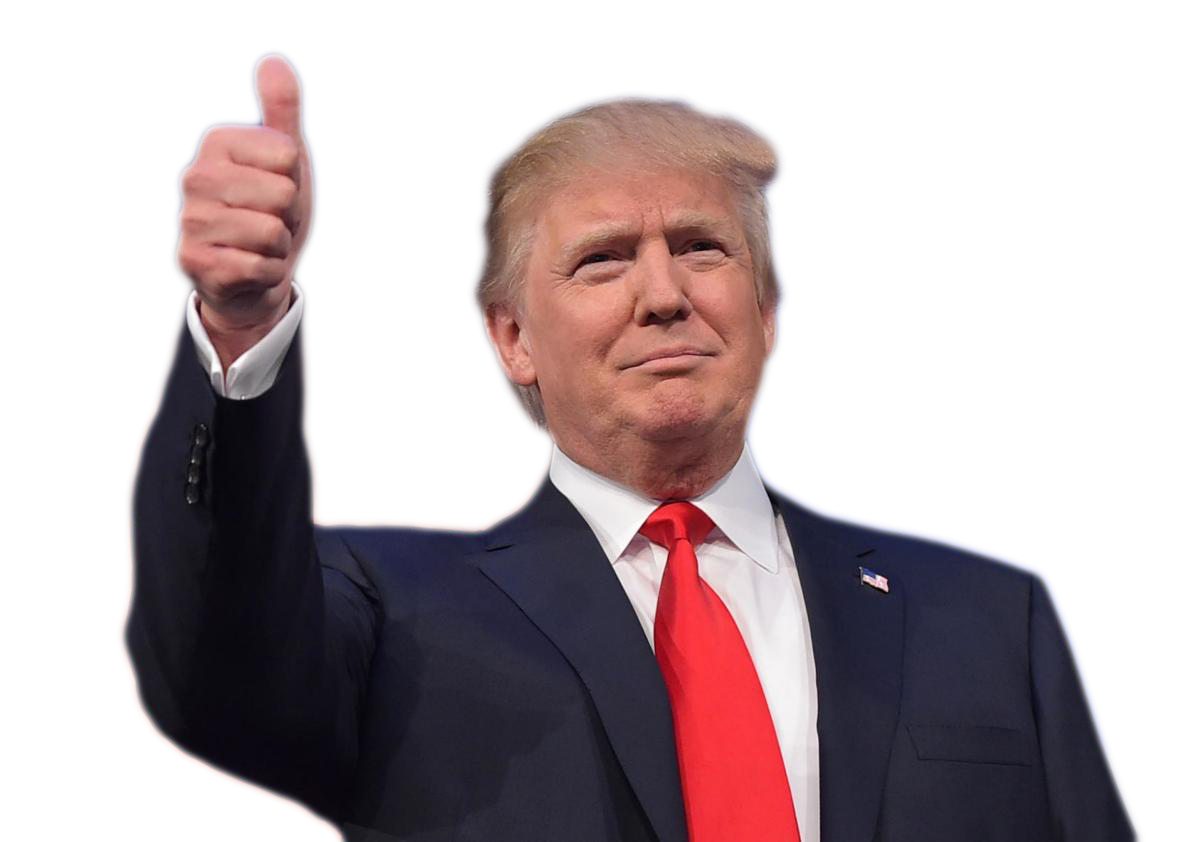 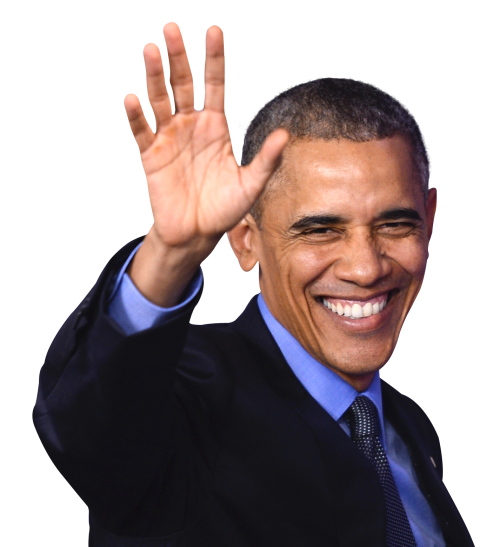 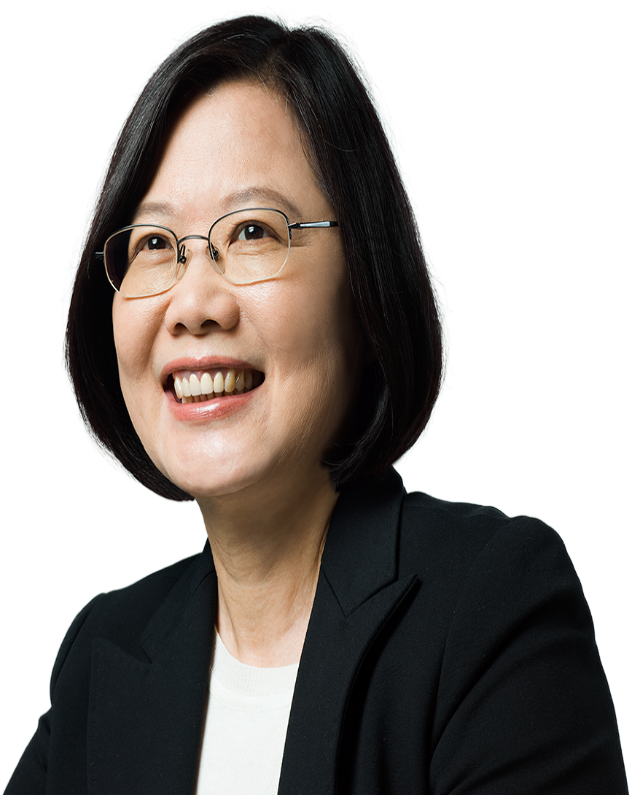 Q3: Were President Trump and President Tsai at the bookstore  yesterday?
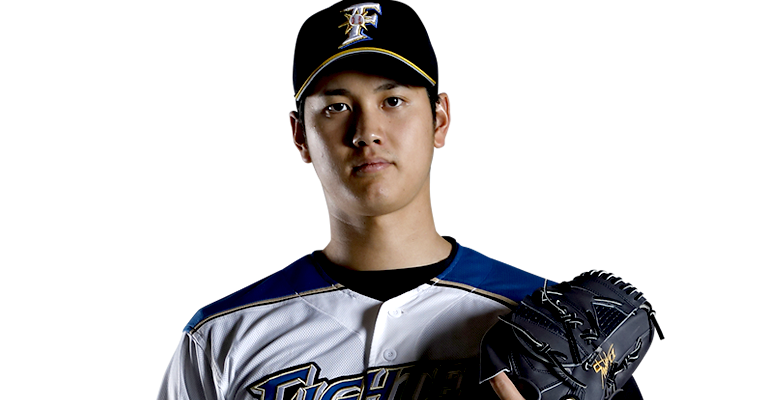 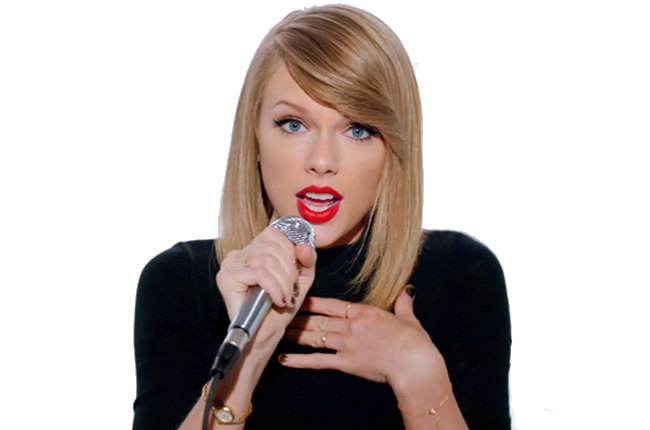 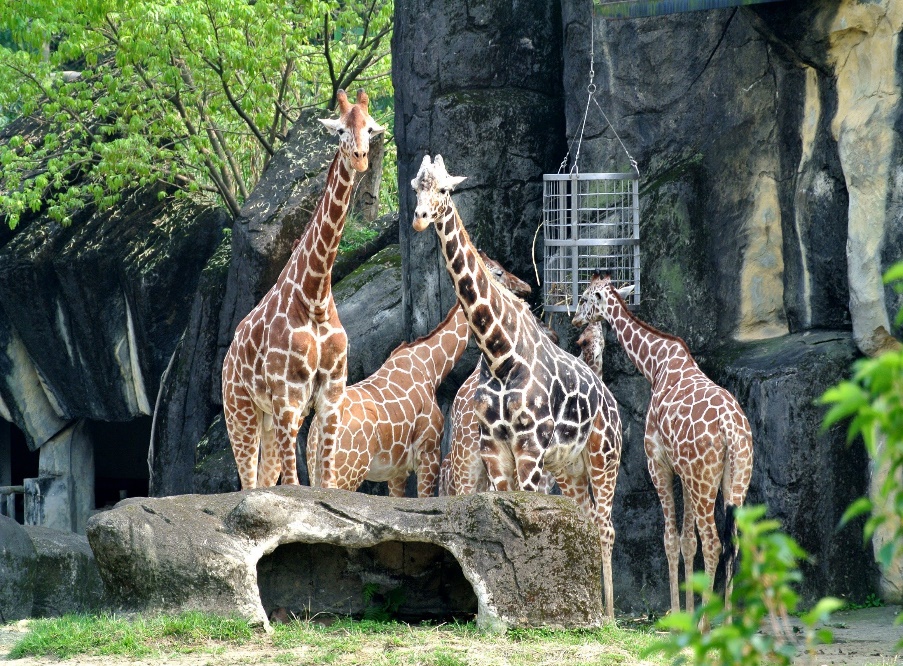 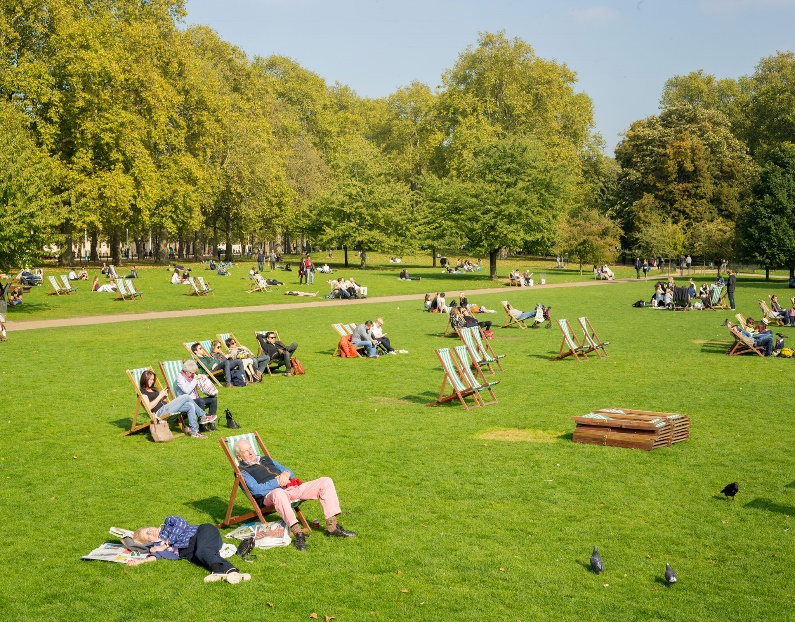 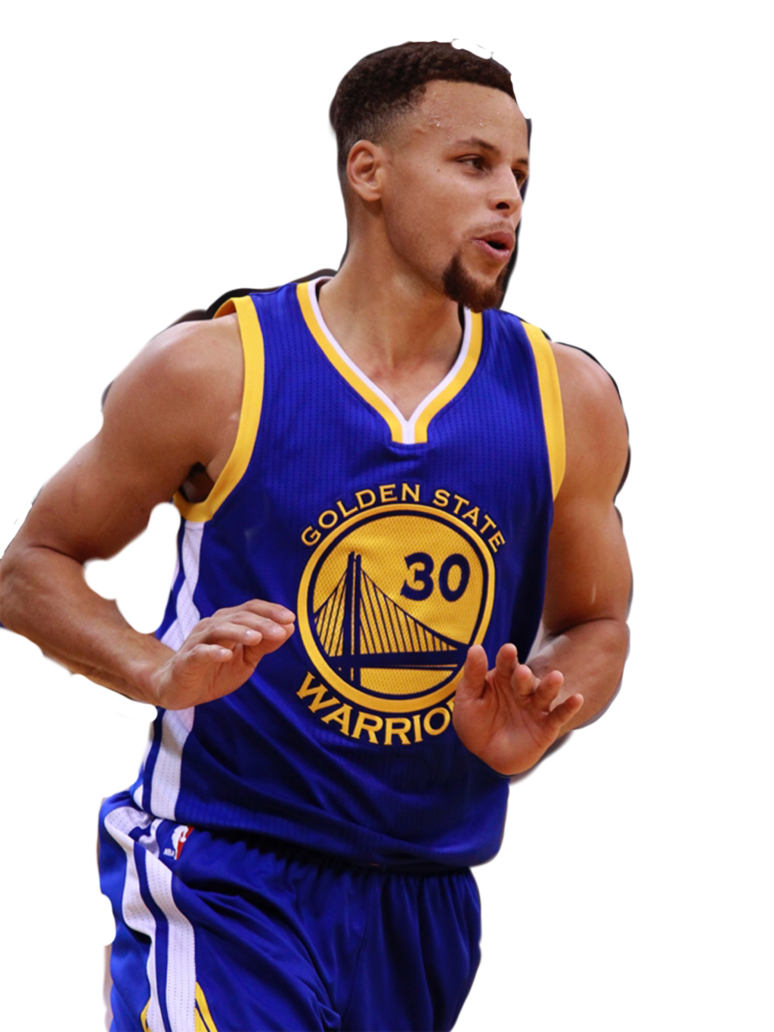 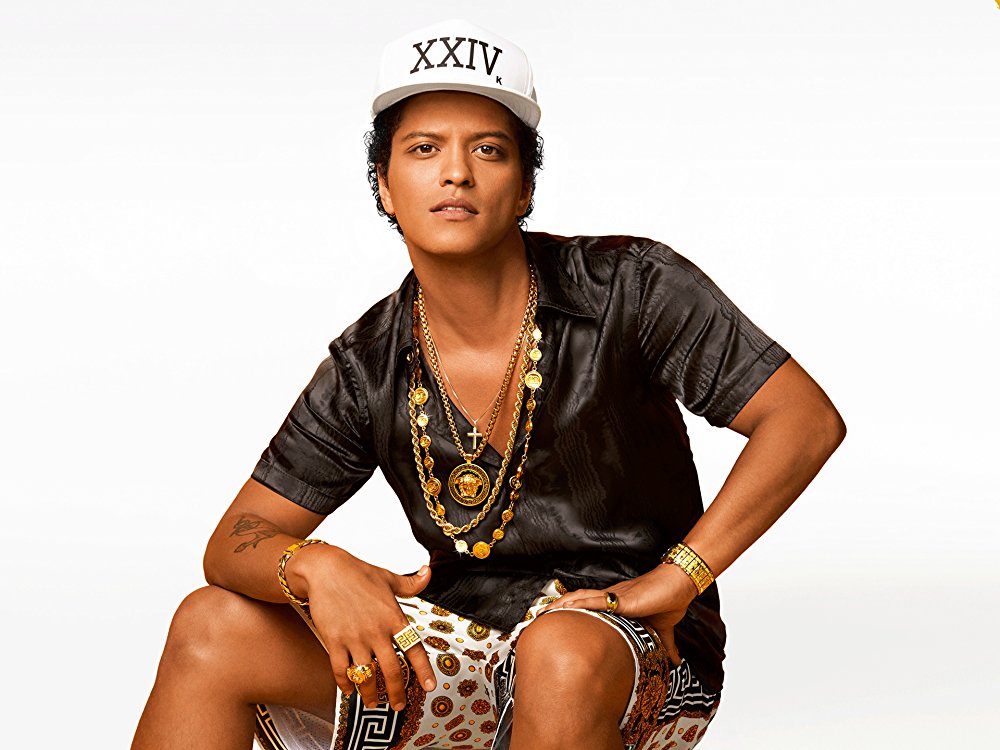 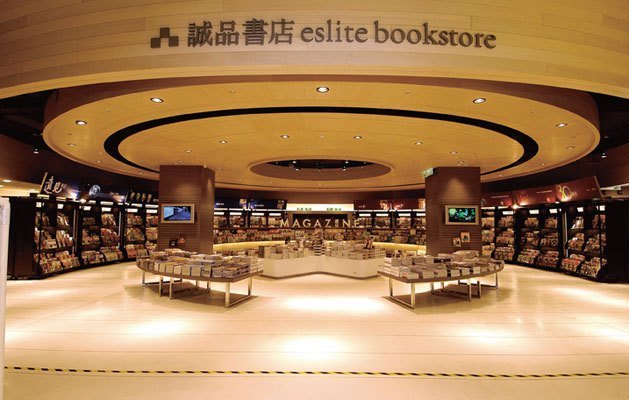 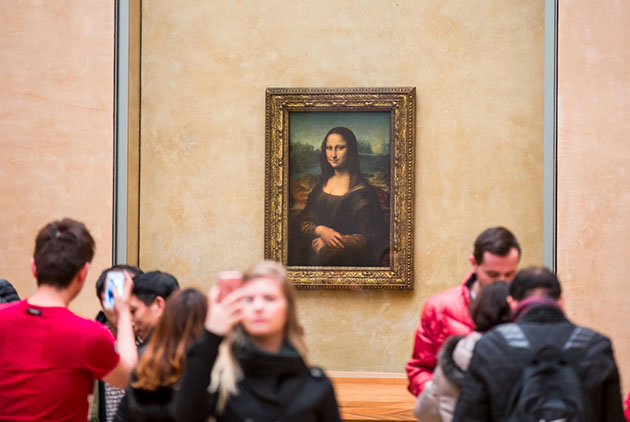 Q4: Was Stephan Curry at the park  yesterday?
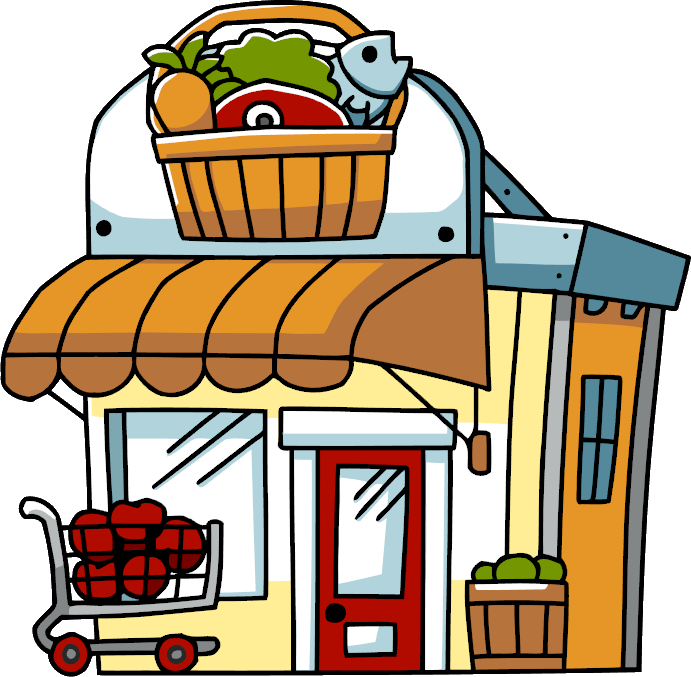 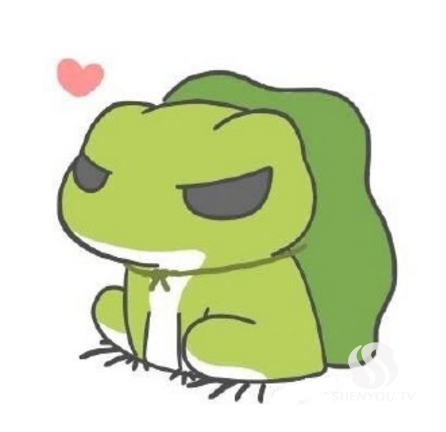 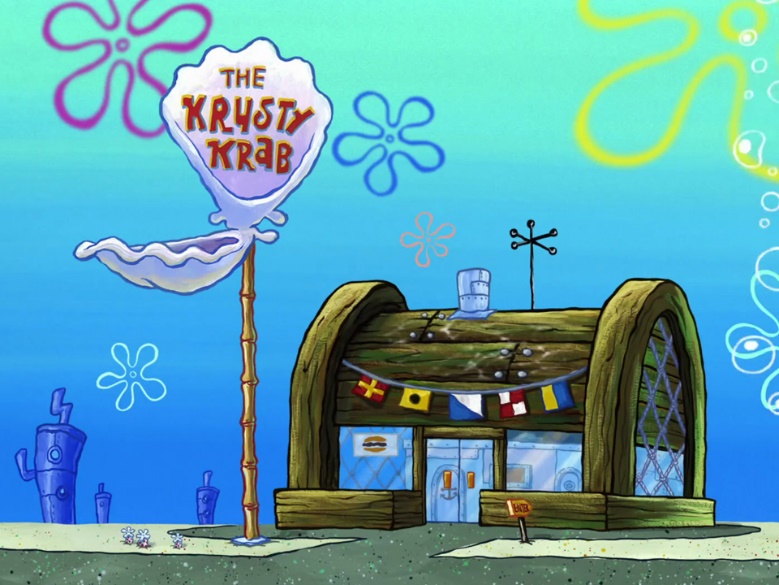 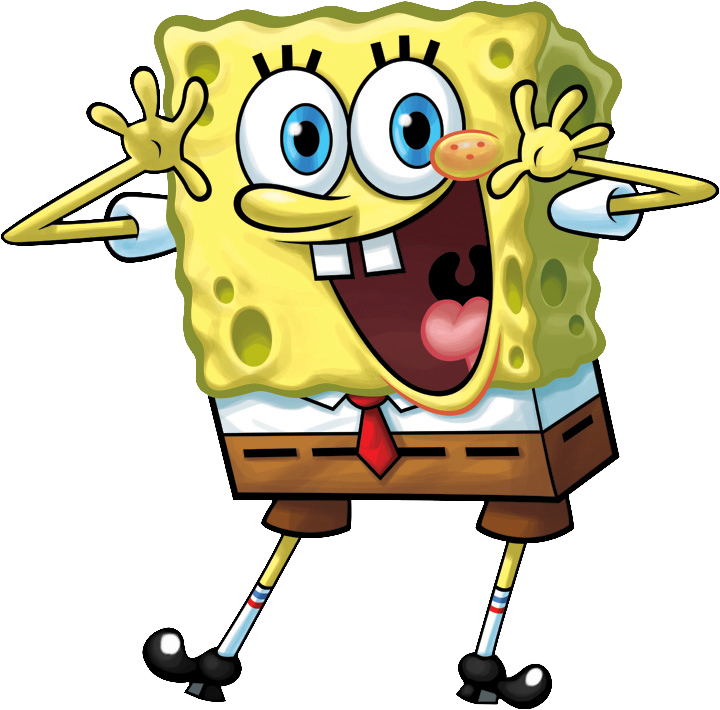 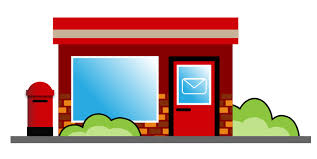 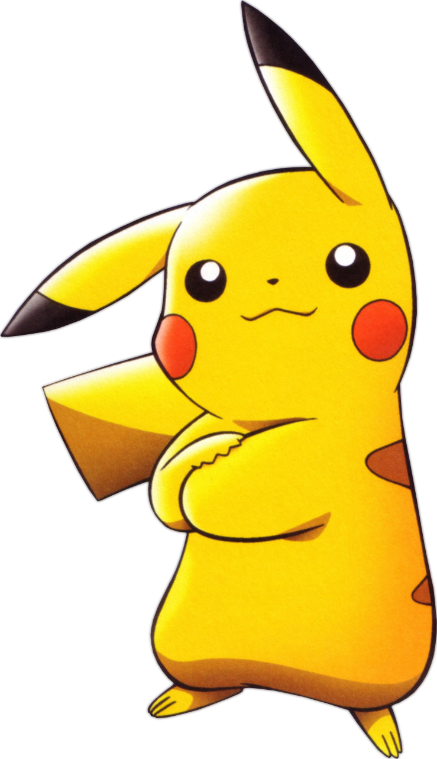 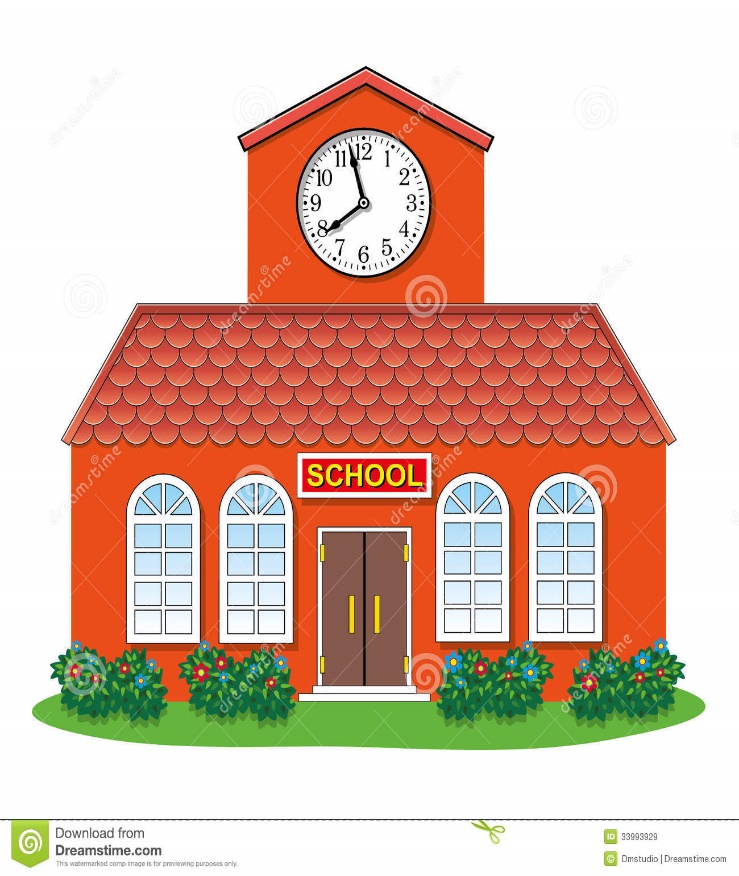 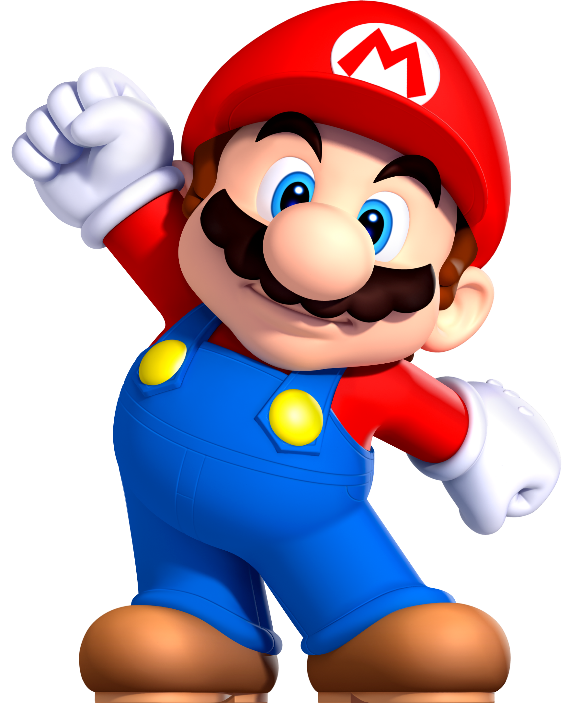 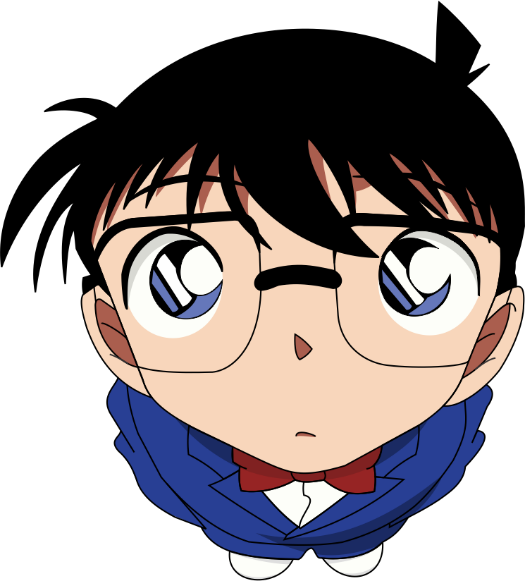 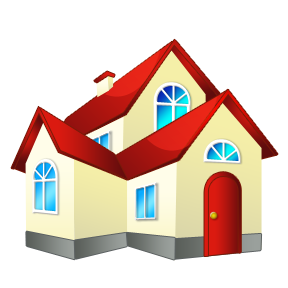 Q5: Was Conan at the restaurant  yesterday?